18/10/2022
Conférence de presseLes Hainuyers à la Côte belge
Introduction
La Côte belge: une destination de vacances parfaite en toutes saisons

Pour les Belges et les touristes français, néerlandais, allemands et luxembourgeois

Actualité: le nouveau planning de vacances en Wallonie
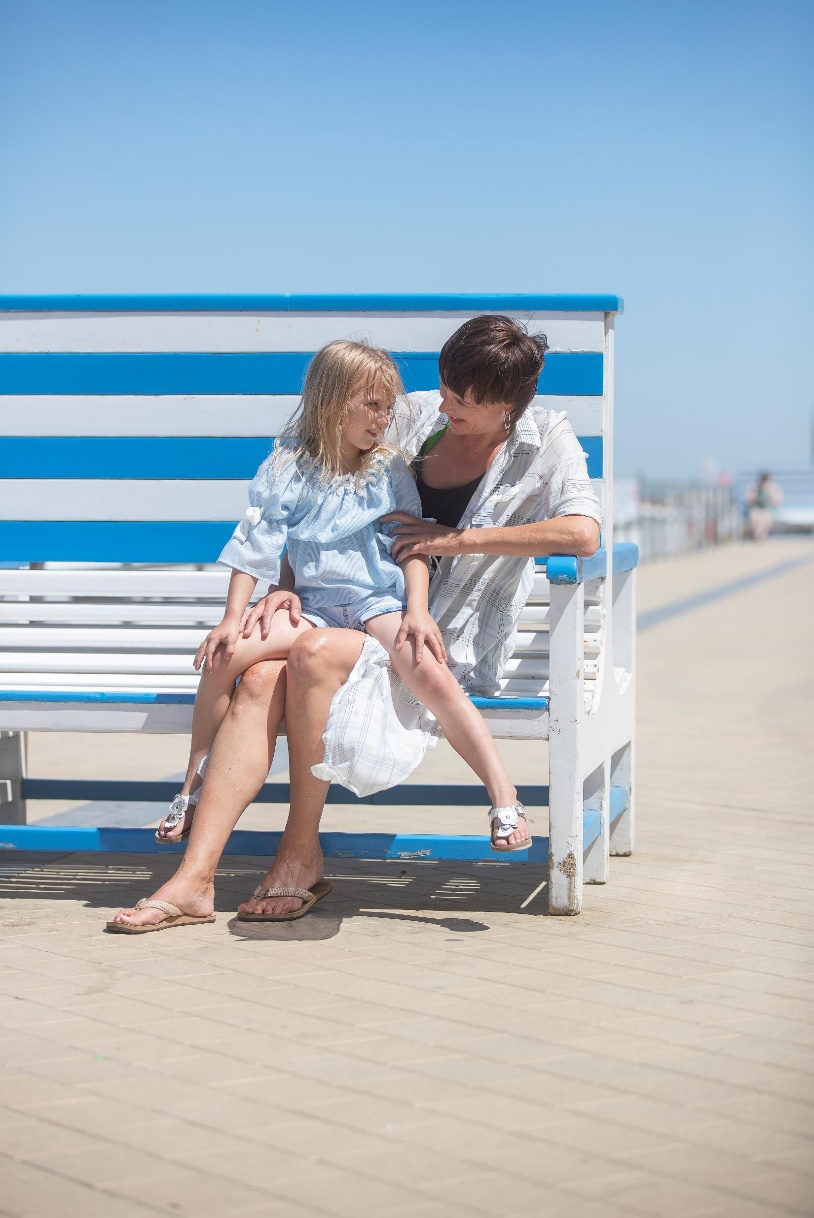 Les stations balnéaires
LES BELGES FRANCOPHONES
A LA CÔTE BELGE
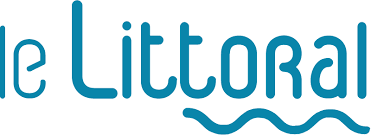 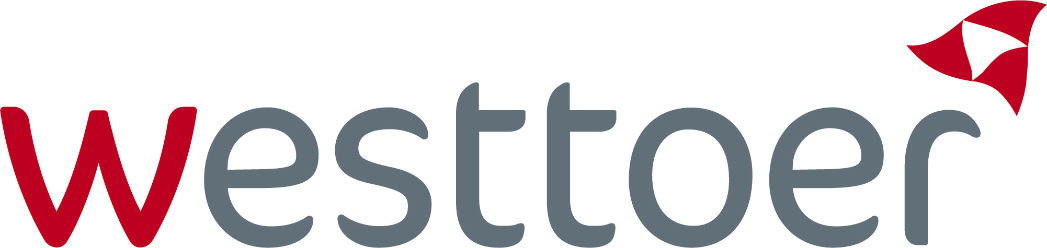 LES BELGES FRANCOPHONES A LA CÔTE BELGE EN 2021
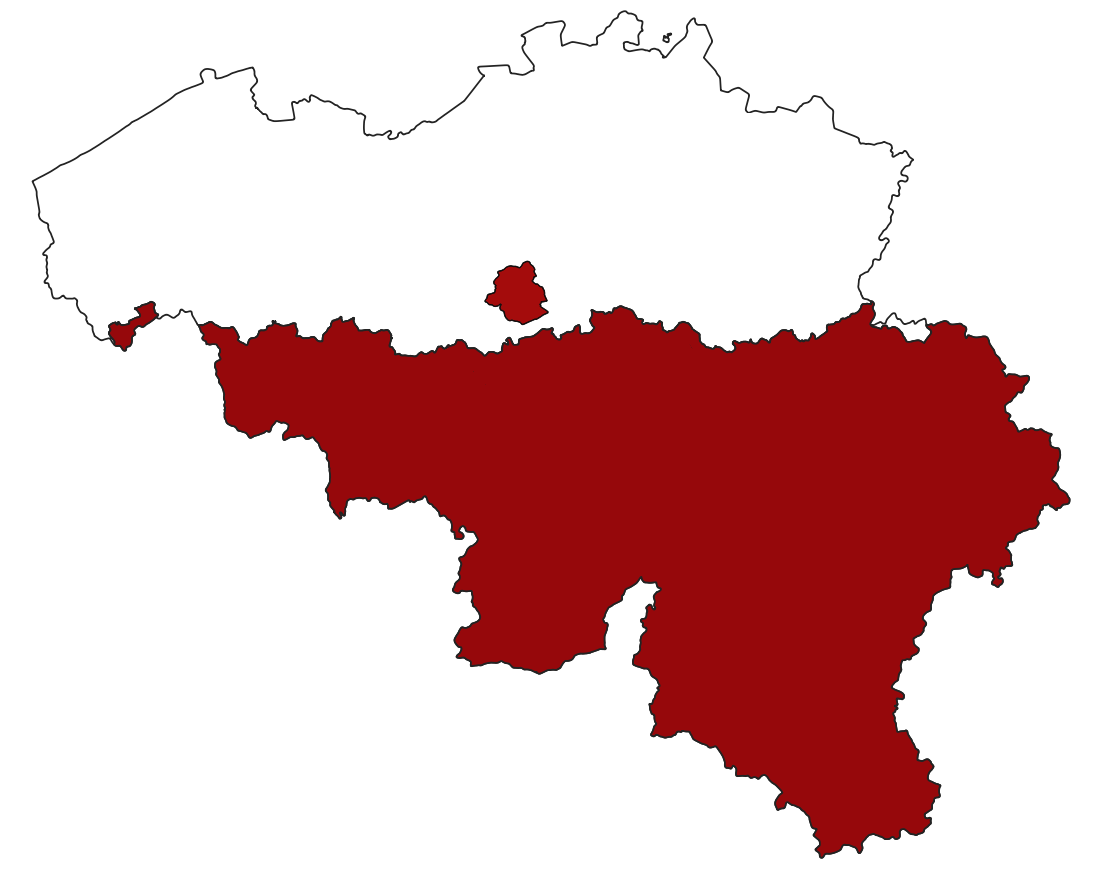 LES BELGES FRANCOPHONES SONT IMPORTANTS POUR LA CÔTE BELGE. EN 2021:
3,4 MILLIONS DE BELGES FRANCOPHONES A LA CÔTE BELGE
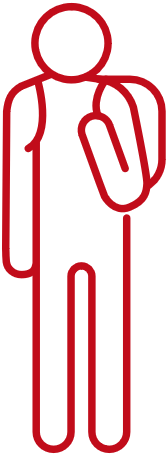 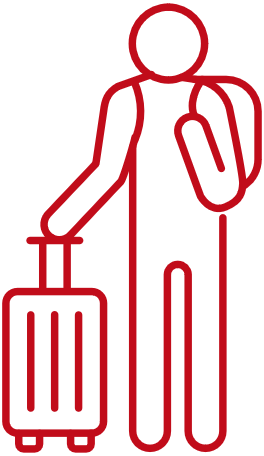 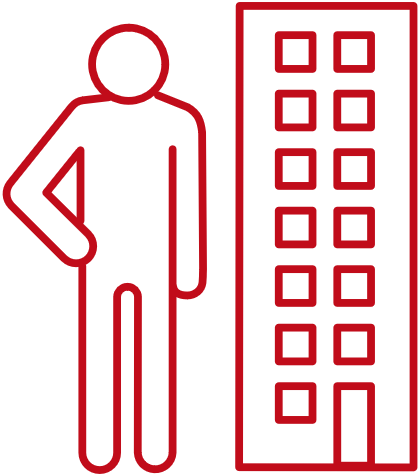 EXCURSIONNISME D’UNE JOURNEE
RESIDENTS EN HEBERGEMENTS COMMERCIAUX
RESIDENTS SECONDAIRES
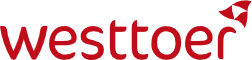 Source: Westtoer – chiffres 2021
[Speaker Notes: Commercieel logies = hotels, b&b, vakantieparken, jeugdlogies, kortkampeerplaatsen, gehuurde vakantiewoningen en andere logiesaccommodaties

Commercieel logies = stabiele pijler van kusttoerisme. 30% van de omzet wordt gegenereerd door vakantiegangers in commercieel logies. Ook in 2020 (toen was aandeel 2e verblijfstoerisme hoger en aandeel dagtoerisme lager).]
3,4 MILLIONS DE BELGES FRANCOPHONES A LA CÔTE BELGE
RESIDENTS EN HEBERGEMENTS COMMERCIAUX
EXCURSIONNISME D’UNE JOURNEE
RESIDENTS SECONDAIRES
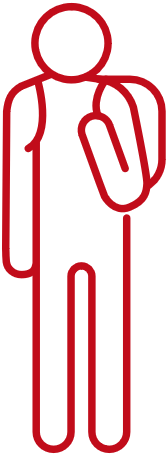 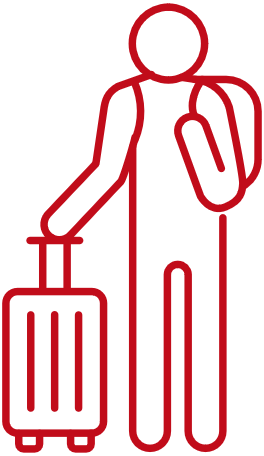 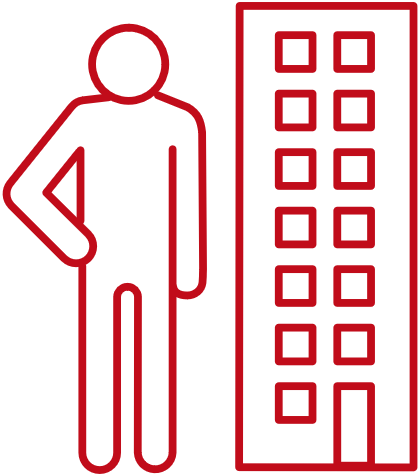 TOTAL
15,5 MIO 
TOURISTES D’UN JOUR
2,4 MIO 
VACANCIERS DANS DES HEBERGEMENTS COMMERCIAUX
3,2 MIO 
RESIDENTS SECONDAIRES DANS DES LOGEMENTS DE VACANCES
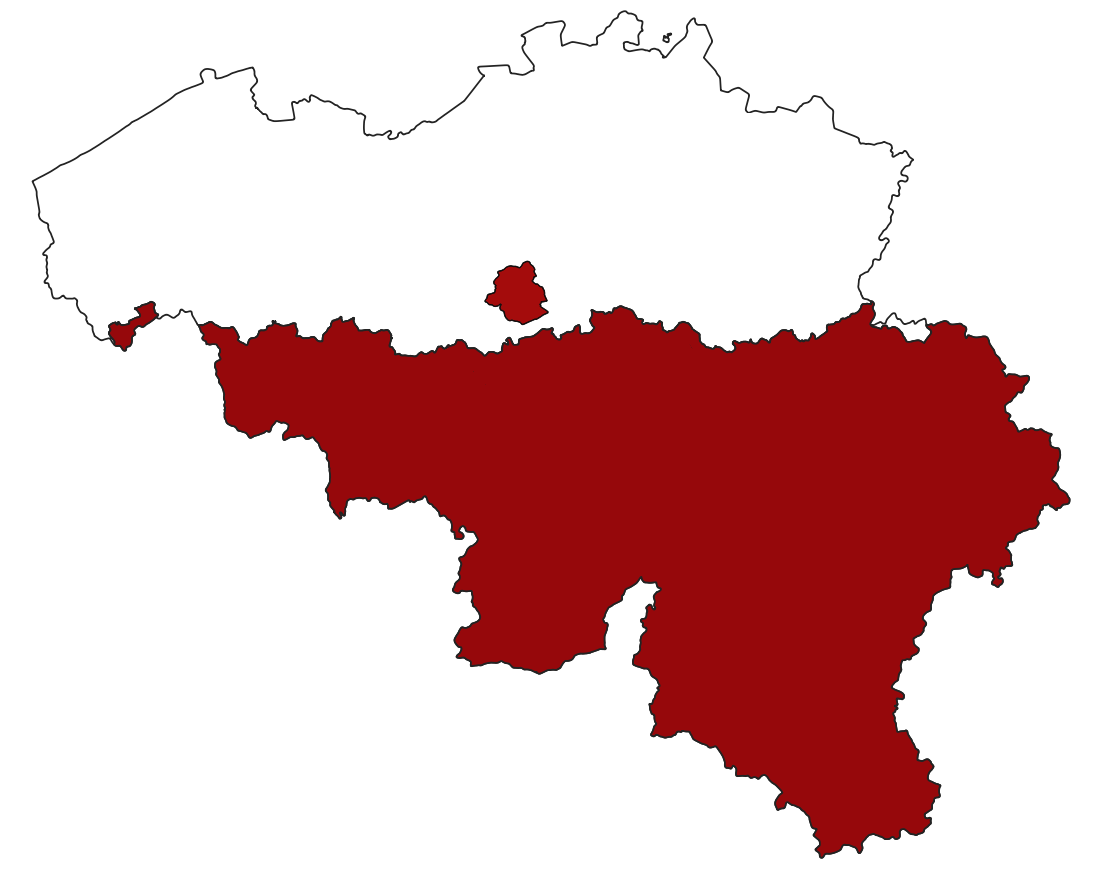 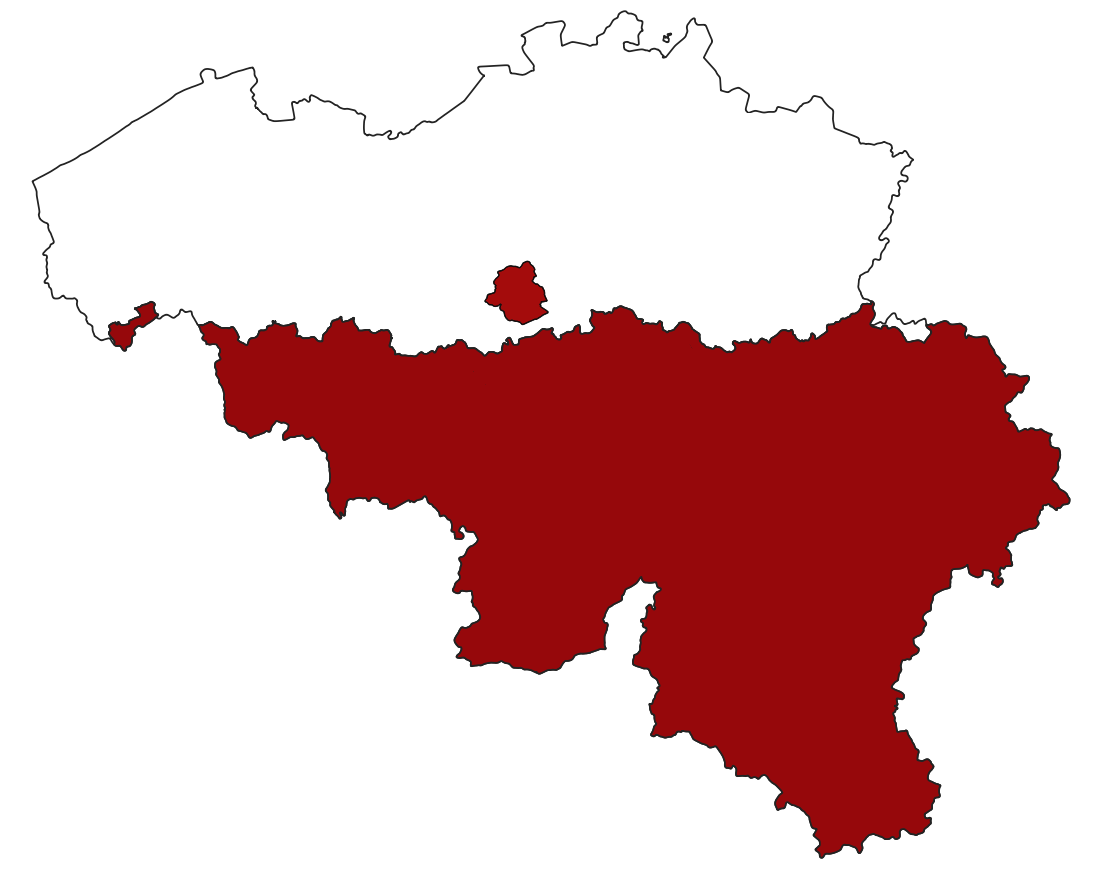 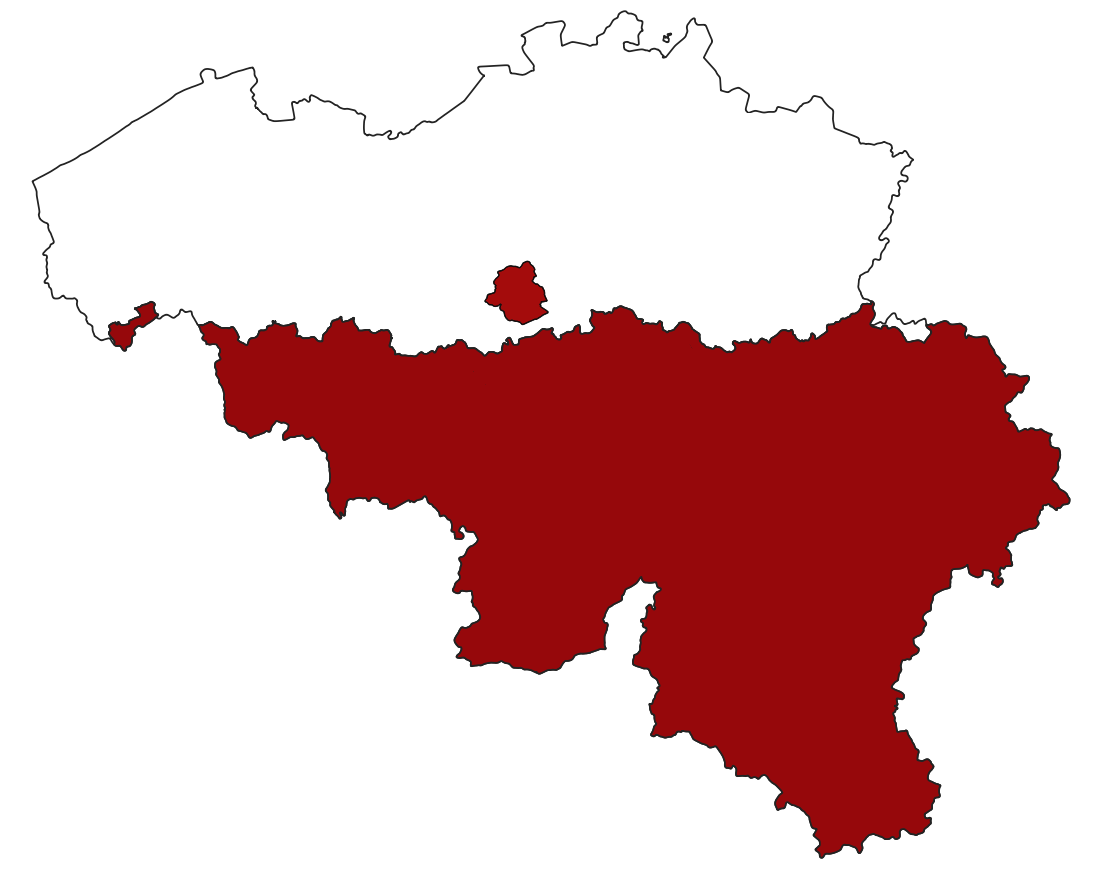 0,6 MIO
0,7 MIO
2,1 MIO
25%
21%
13%
3,2 MIO NUITEES
3,9 MIO NUITEES
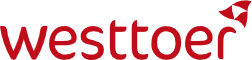 Source: Westtoer – chiffres 2021
[Speaker Notes: Commercieel logies = hotels, b&b, vakantieparken, jeugdlogies, kortkampeerplaatsen, gehuurde vakantiewoningen en andere logiesaccommodaties

Commercieel logies = stabiele pijler van kusttoerisme. 30% van de omzet wordt gegenereerd door vakantiegangers in commercieel logies. Ook in 2020 (toen was aandeel 2e verblijfstoerisme hoger en aandeel dagtoerisme lager).]
EXCURSIONNISME D’UNE JOURNEE
2,1 MILLIONS DE TOURISTES D’UN JOUR DE BELGIQUE FRANCOPHONE EN 2021
BELGIQUE FRANCOPHONE = 13% DU TOTAL DES TOURISTES D’UN JOUR A LA CÔTE BELGE
PAYS-BAS 4%
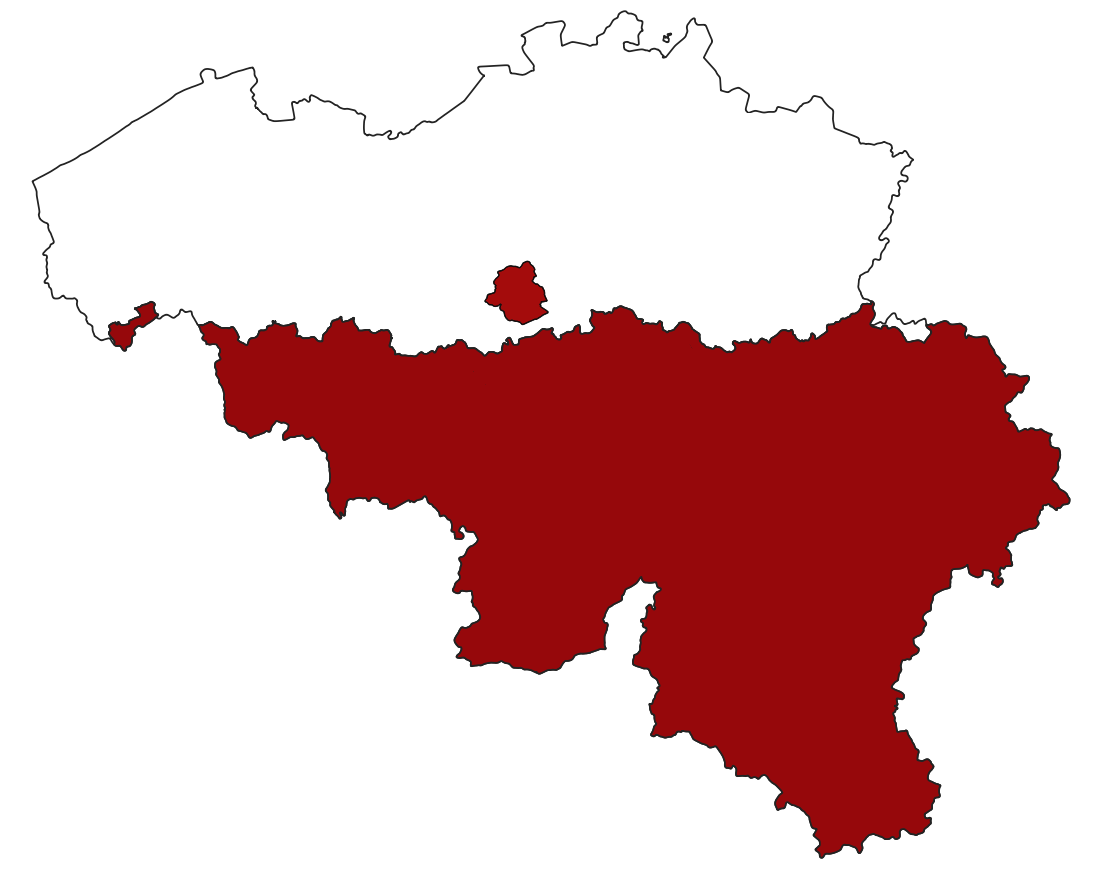 FLANDRE 71%
BELGIQUE FRANCOPHONE13%
FRANCE 12%
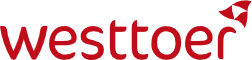 Source: Westtoer – chiffres 2021
[Speaker Notes: 53% van gezelschappen is met kinderen: vooral gezinnen met kinderen of 3 generaties

47% van gezelschappen zonder kinderen: voornamelijk koppels. Bij buitenlandse vakantiegangers zien we groter aandeel van koppels; behalve bij Fransen: daar zijn gezinnen met kinderen de grootste groep (omdat ze meer zitten in de Vakantieparken)]
665 000 TOURISTES D’UN JOUR DU HAINAIT EN 2021
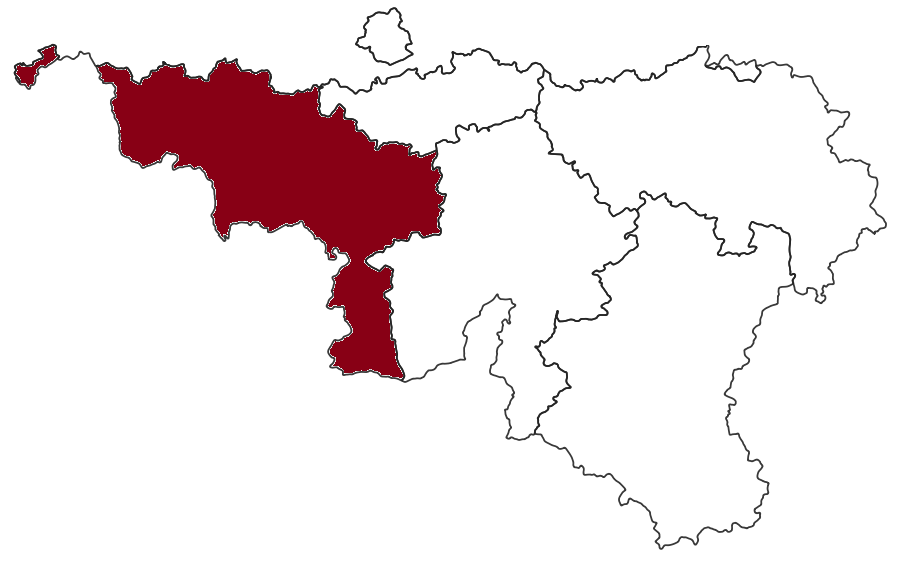 EN 2021, 665 000 TOURISTES D’UN JOUR SONT VENUS DE LA PROVINCE DU HAINAUT

= 33% DES TOURISTES D’UN JOUR DE BELGIQUE FRANCOPHONE
33%
LES PLUS POPULAIRES: LA PANNE, COXYDE ET OSTENDE
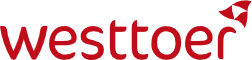 Source: Westtoer – chiffres 2021
[Speaker Notes: 53% van gezelschappen is met kinderen: vooral gezinnen met kinderen of 3 generaties

47% van gezelschappen zonder kinderen: voornamelijk koppels. Bij buitenlandse vakantiegangers zien we groter aandeel van koppels; behalve bij Fransen: daar zijn gezinnen met kinderen de grootste groep (omdat ze meer zitten in de Vakantieparken)]
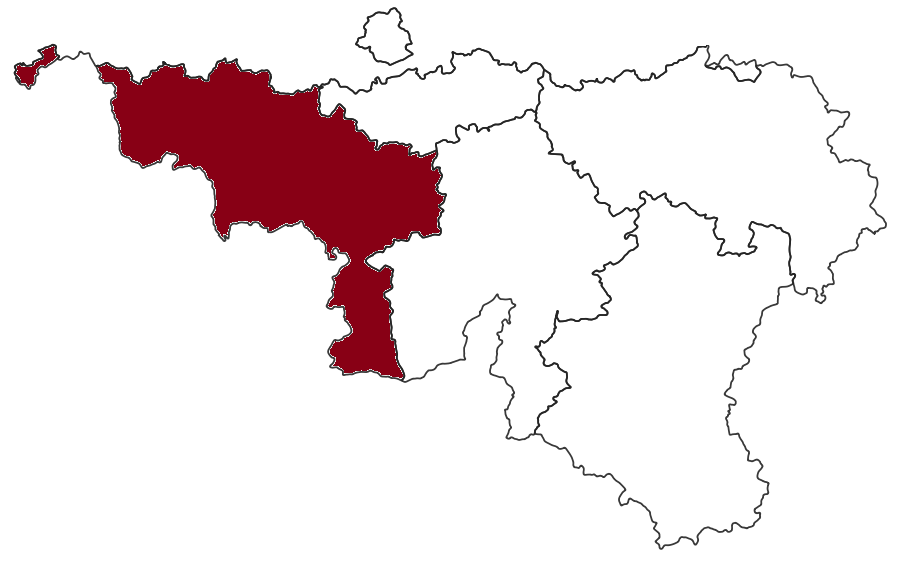 SOUVENT AVEC DES ENFANTS
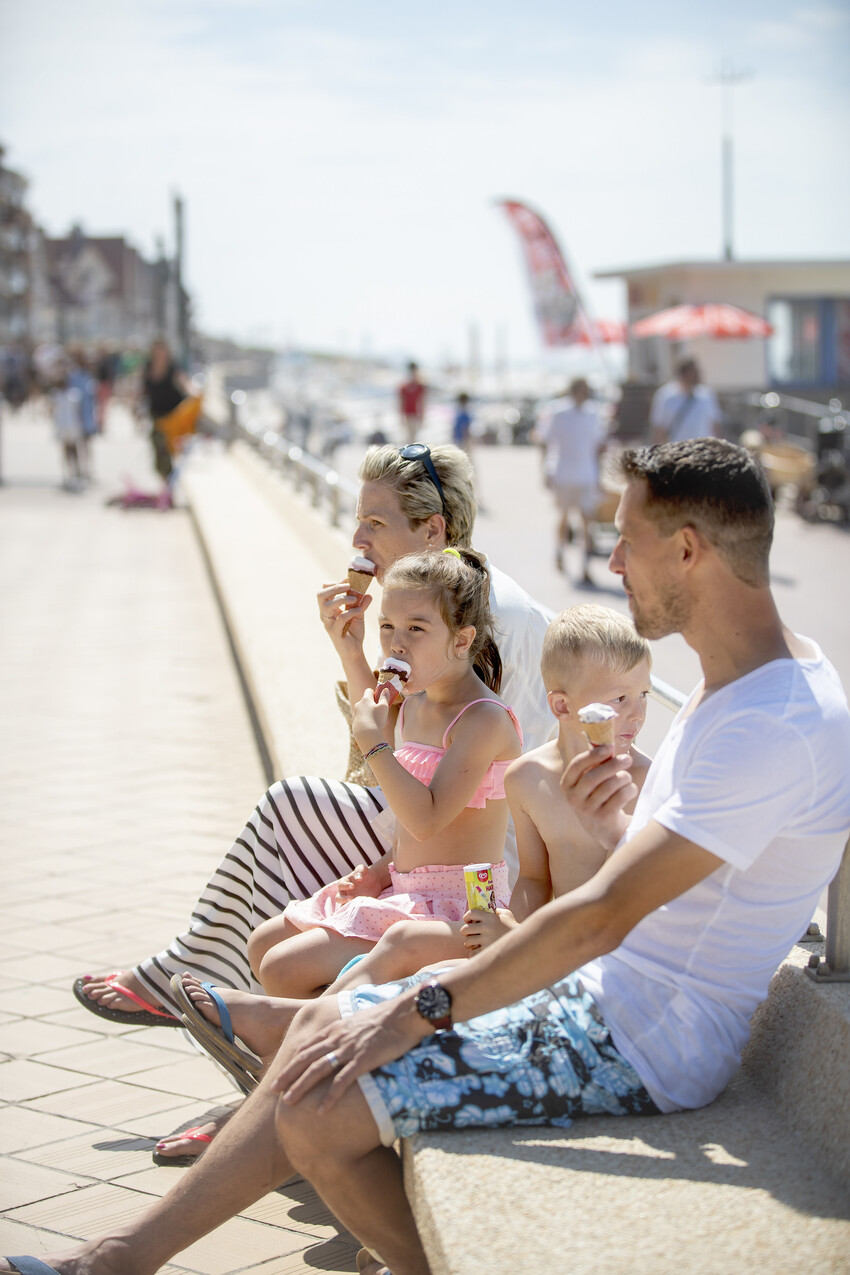 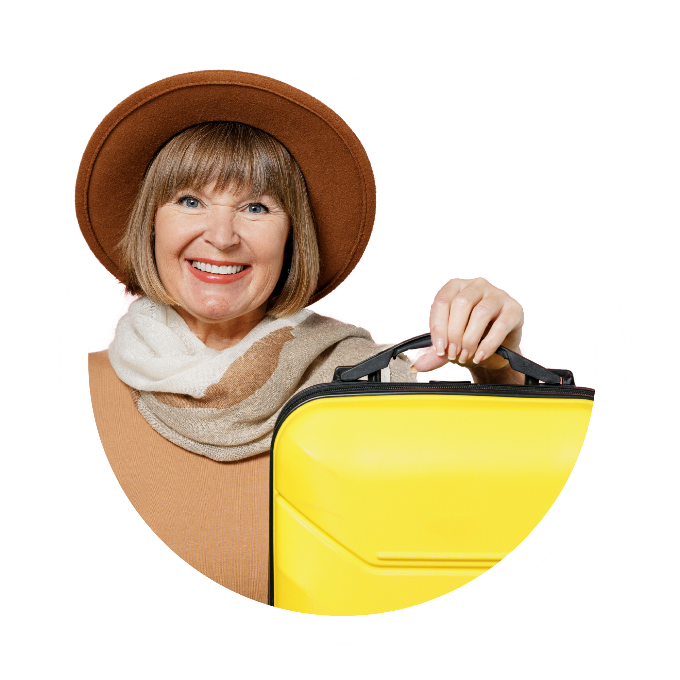 BEAUCOUP DE COMPAGNIES AVEC DES ENFANTS
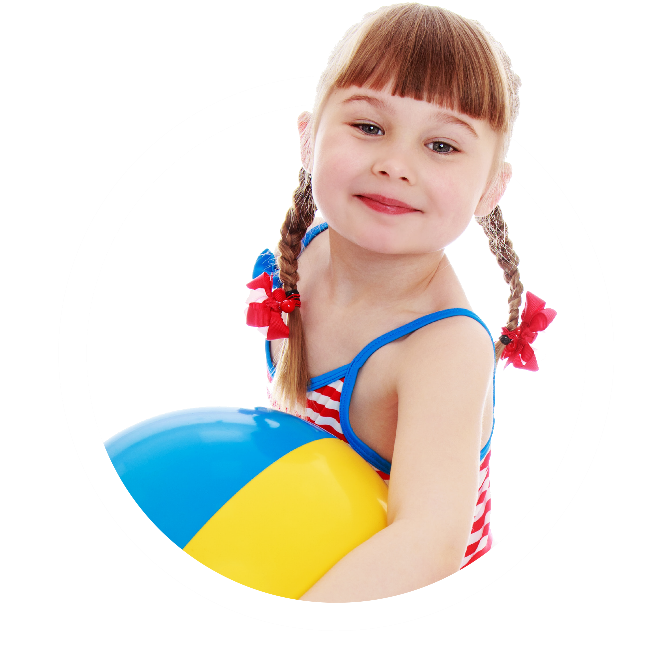 54%
AVEC ENFANTS
38%
32%
≥50 ANS
ÂGE DE TOUS LES EXCURSIONNISTES:
JEUNES <18
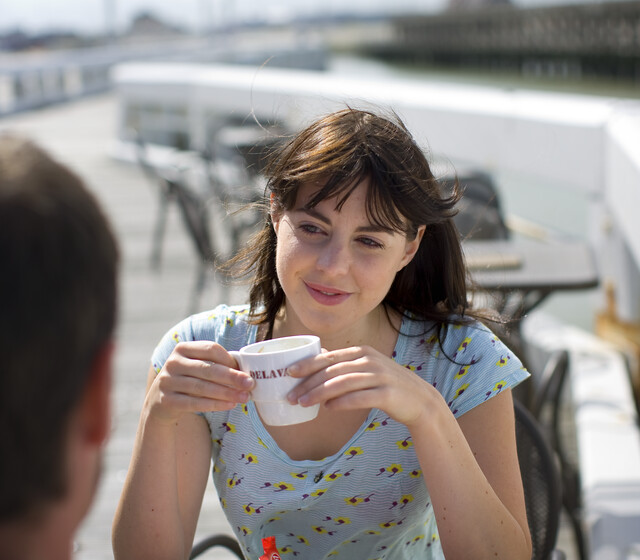 30%
ADULTES 18-49 ans
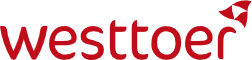 Source: Westtoer – chiffres 2021
[Speaker Notes: 2011 : âge moyen 39,7 ans ; 27% enfants ; 40% plus de 50 ans ; 30% plus grand groupe
BE 2011 : 39,8 ans	27% enfants		NL 2011 :   37,0 ans  27% enfants
FR 2011 : 35,6 ans	27% enfants		UK 2011 :   54,3 ans   7% enfants
D 2011 : 41 ans	23% enfants		LUX 2011 : 43,8 ans  21% enfants]
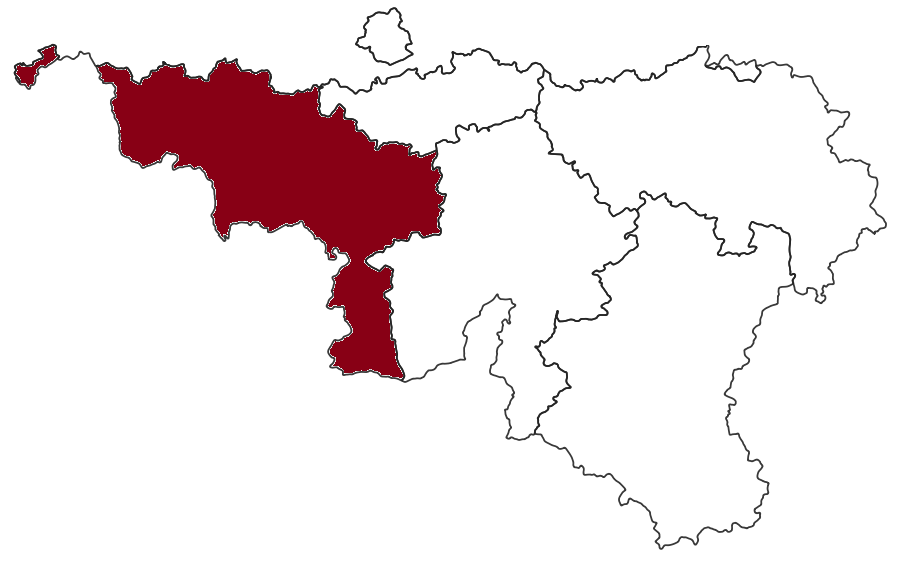 TEMPS VERS ET A LA CÔTE BELGE
EN MOYENNE 2H VERS LA CÔTE BELGE ET PLUS DE 7H A LA CÔTE BELGE
PRÉSENT À LA CÔTE BELGE:
VERS LA CÔTE BELGE:
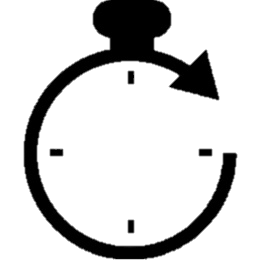 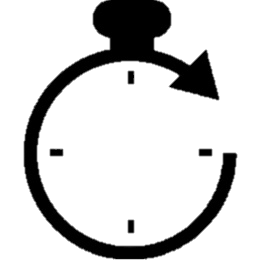 A 18H 42% EST ENCORE PRÉSENT À LA CÔTE BELGE
2h03
7h25
A MIDI 79% EST DÉJÀ ARRIVÉ À LA CÔTE BELGE
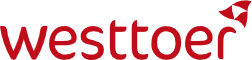 Source: Westtoer – chiffres 2021
[Speaker Notes: 2011 : âge moyen 39,7 ans ; 27% enfants ; 40% plus de 50 ans ; 30% plus grand groupe
BE 2011 : 39,8 ans	27% enfants		NL 2011 :   37,0 ans  27% enfants
FR 2011 : 35,6 ans	27% enfants		UK 2011 :   54,3 ans   7% enfants
D 2011 : 41 ans	23% enfants		LUX 2011 : 43,8 ans  21% enfants]
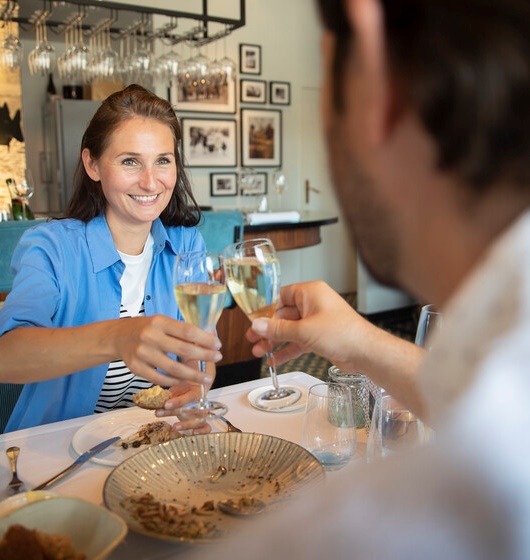 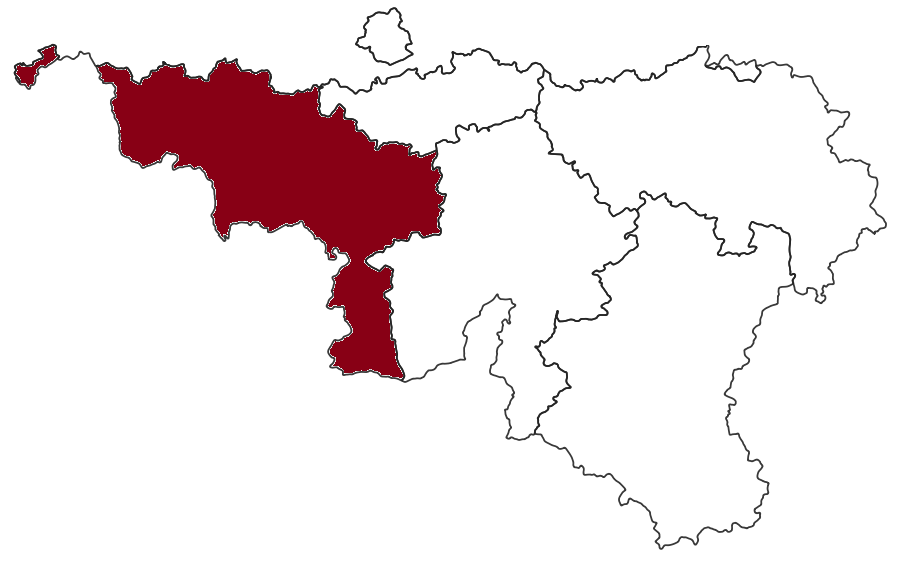 PLAGE ET MER SONT L’ATOUT UNIQUE
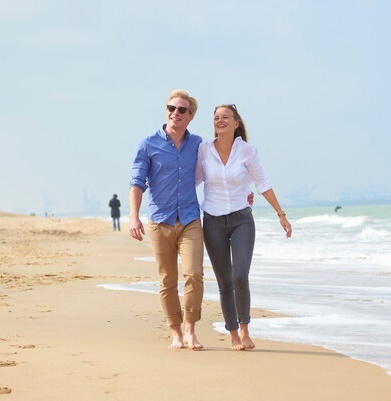 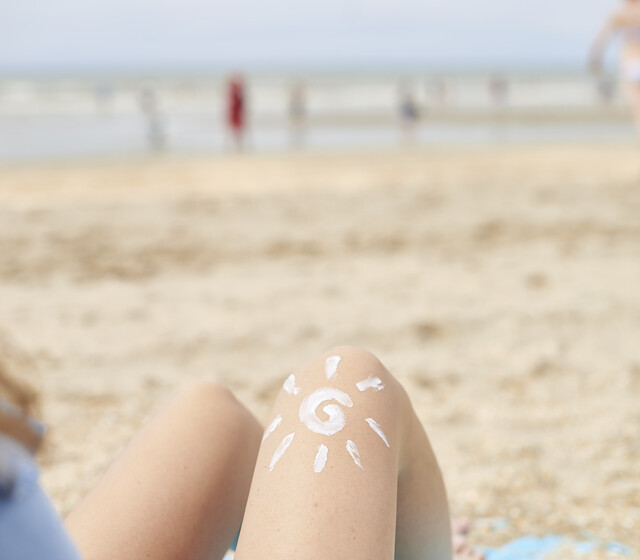 23% 
CAFES ET RESTAURANTS
52% 
ATTRAYANT POUR SE PROMENER
45% 
LE BEAU TEMPS
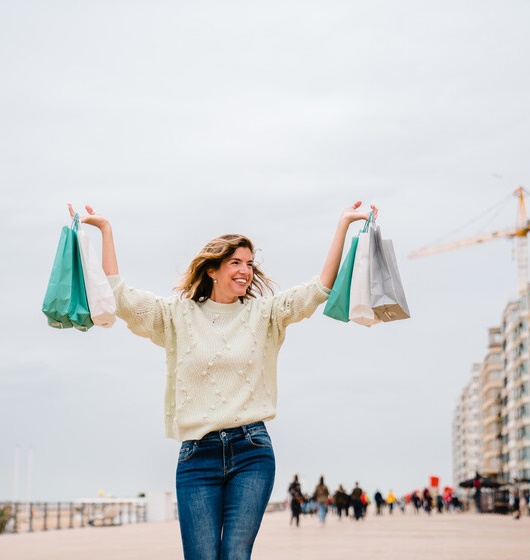 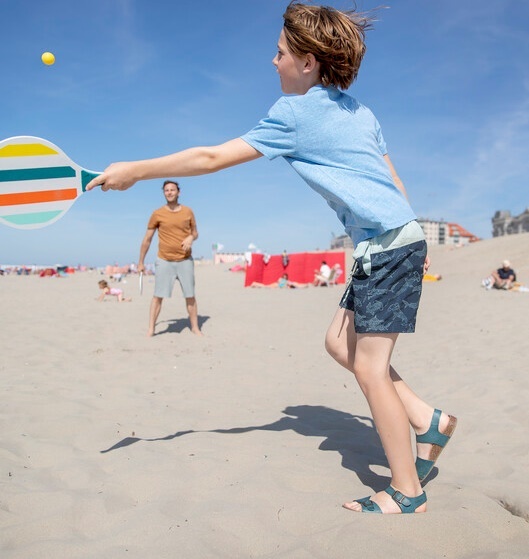 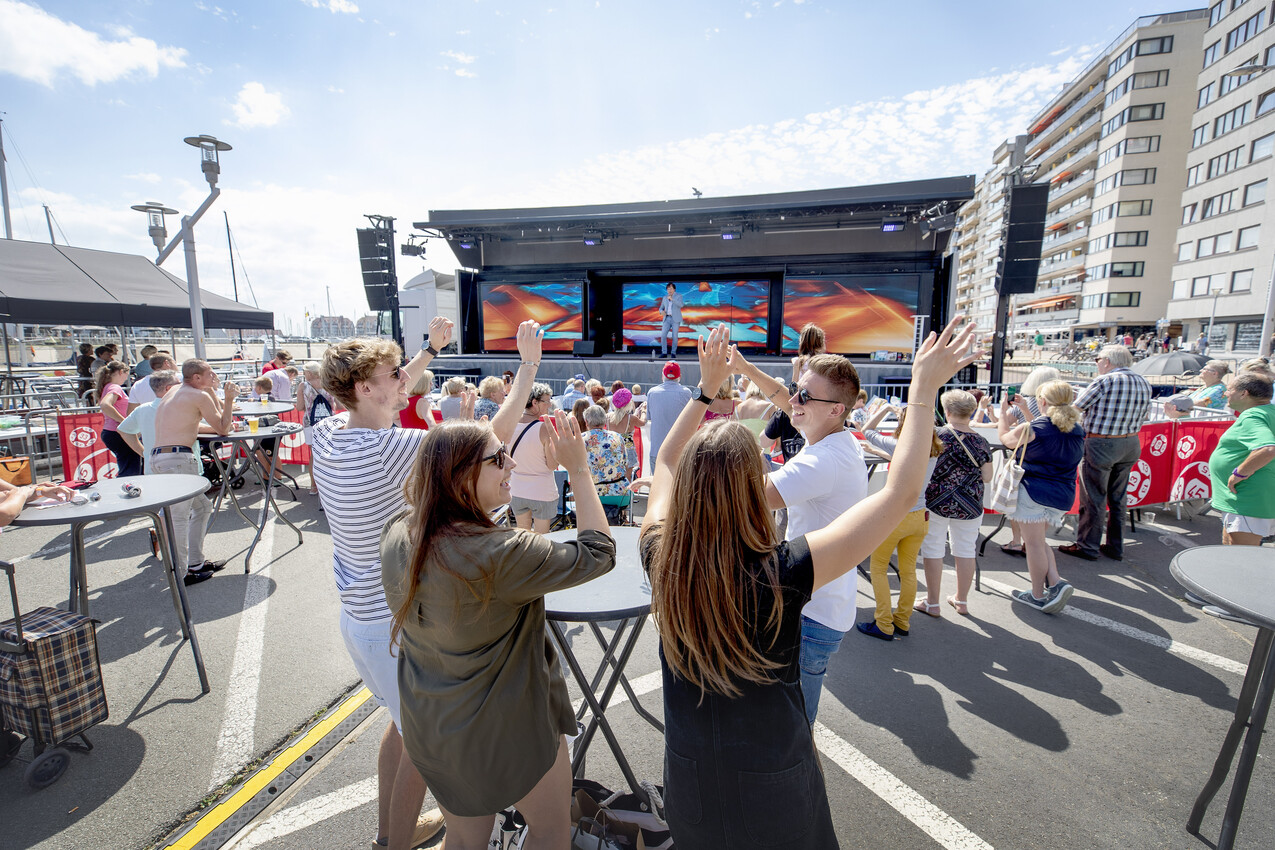 27% 
SHOPPING
25% 
L’AMBIANCE TYPIQUEMENT ESTIVALE
72% 
MER ET PLAGE
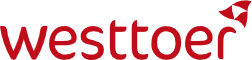 Source: Westtoer – chiffres 2021
[Speaker Notes: 2011 : 	12% environnement pour se reposer ; 10% air sain de la mer ; 14% mer et plage
	12% accueillant pour les enfants ; 8% se promener ; 15% agréable]
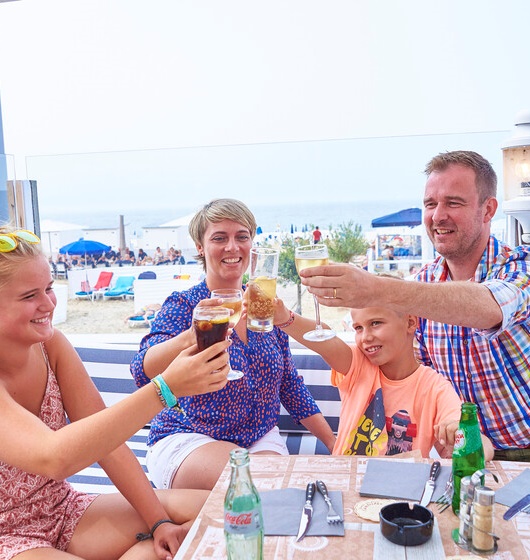 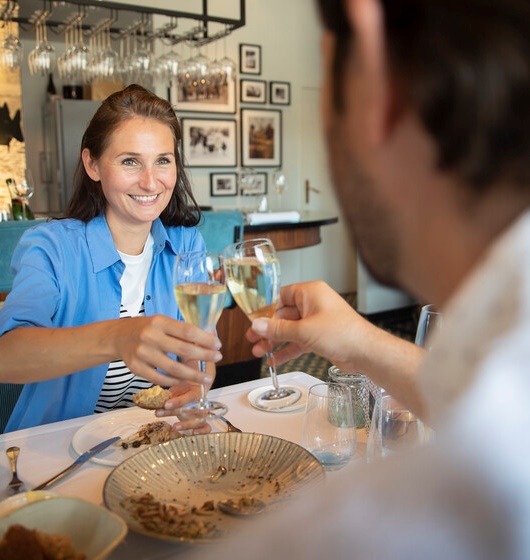 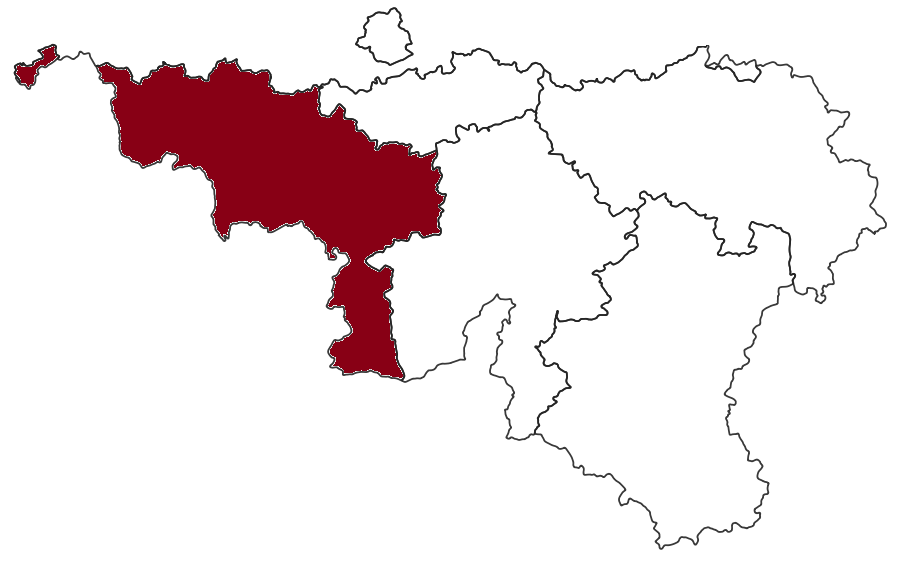 FLANER, MANGER AU RESTAURANT ET SHOPPING
SONT LES ACTIVITES LES PLUS POPULAIRES
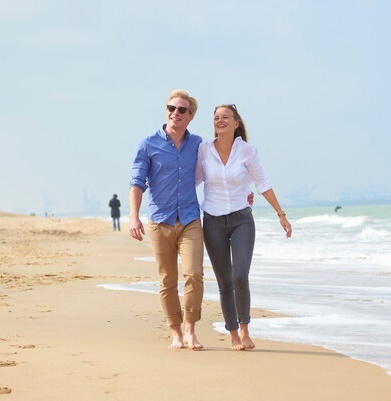 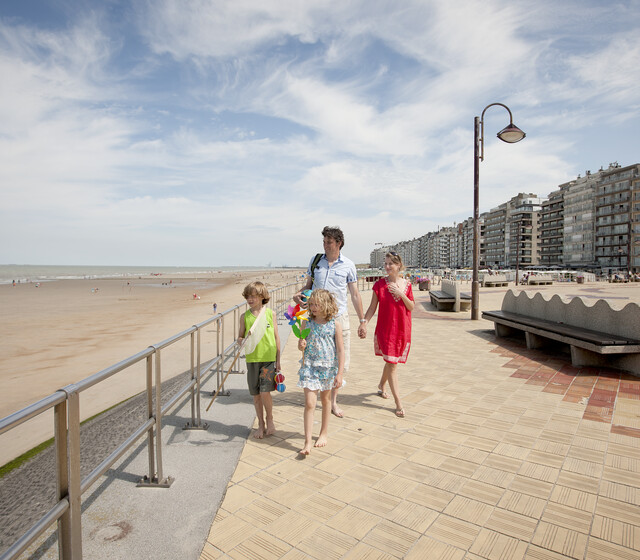 51% 
RESTAURANT, BISTRO
36% 
CAFE, TERRASSE, BAR DE PLAGE
39% 
LONGUE PROMENADE 
(PLAGE, DUNES)
81% 
FLANER SUR LA DIGUE
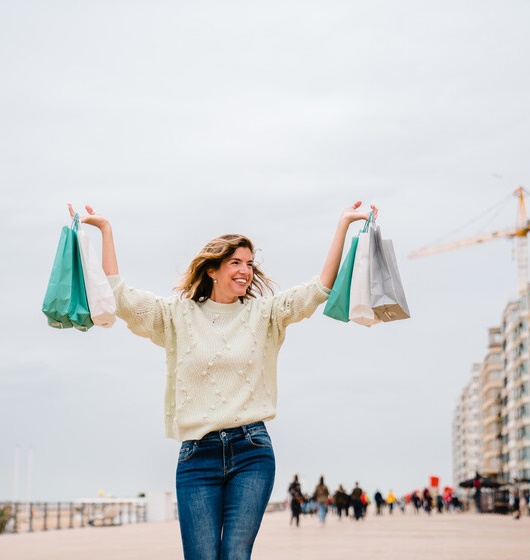 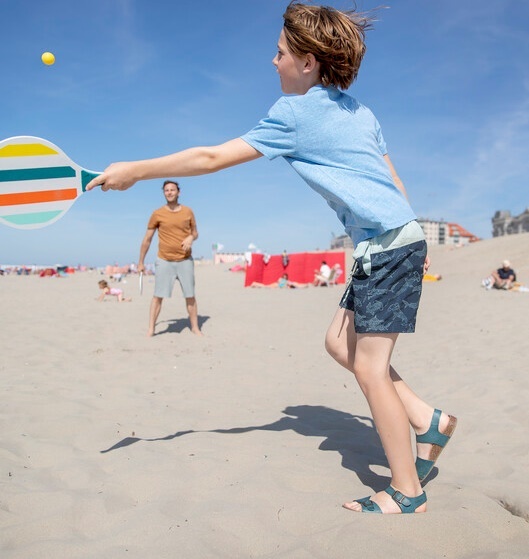 47% 
SHOPPING
32% 
ACTIVITES SUR LA PLAGE
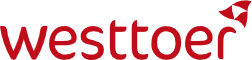 Source: Westtoer – chiffres 2021
[Speaker Notes: Zelfde top 5 als in 2011:
2011: 80% kuieren dijk; 73% café, tearoom, terras; 53% shoppen; 50% restaurant; 42% wandelen >1u]
RESIDENTS EN HEBERGEMENTS
COMMERCIAUX
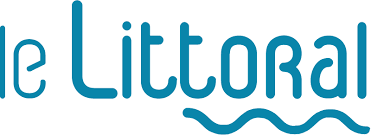 VACANCIERS HENNUYERS A LA CÔTE BELGE
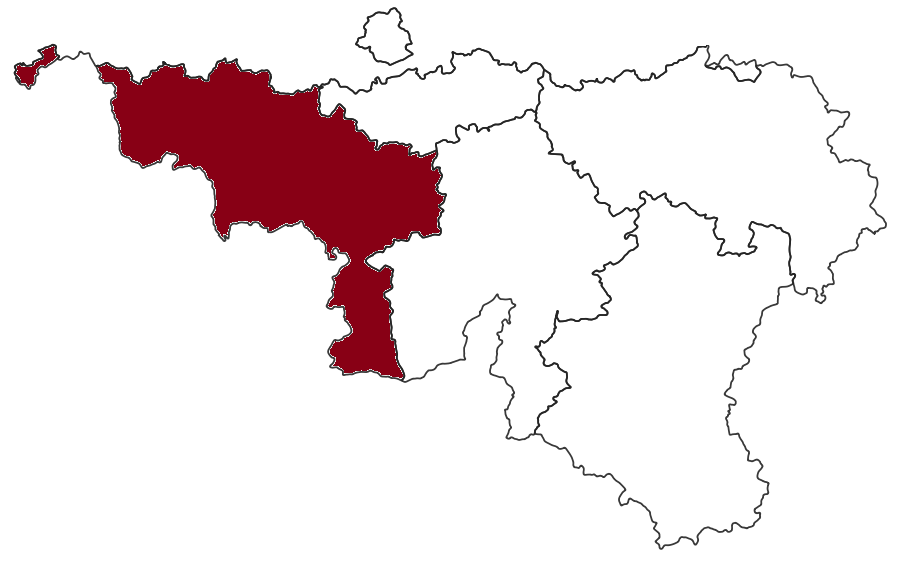 ENVIRON 160 000 VACANCIERS HENNUYERS EN 2021

= 27% DES BELGES FRANCOPHONES SEJOURNANT DANS UN HEBERGEMENT COMMERCIAL
27%
LES PLUS POPULAIRES: COXYDE, LA PANNE ET NIEUPORT
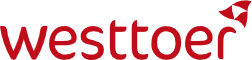 Source: Westtoer – chiffres 2020
[Speaker Notes: 53% van gezelschappen is met kinderen: vooral gezinnen met kinderen of 3 generaties

47% van gezelschappen zonder kinderen: voornamelijk koppels. Bij buitenlandse vakantiegangers zien we groter aandeel van koppels; behalve bij Fransen: daar zijn gezinnen met kinderen de grootste groep (omdat ze meer zitten in de Vakantieparken)]
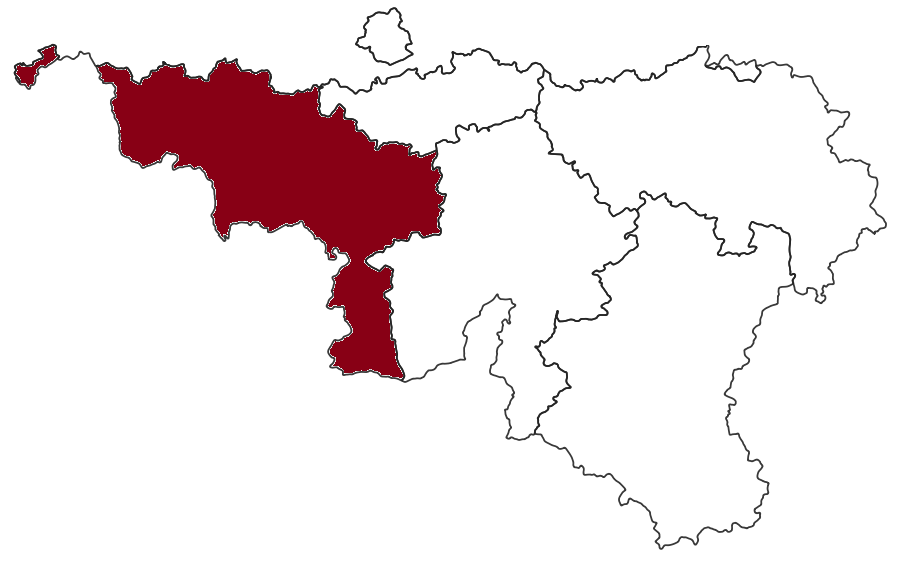 PROFIL DU VACANCIER DU HAINAUT
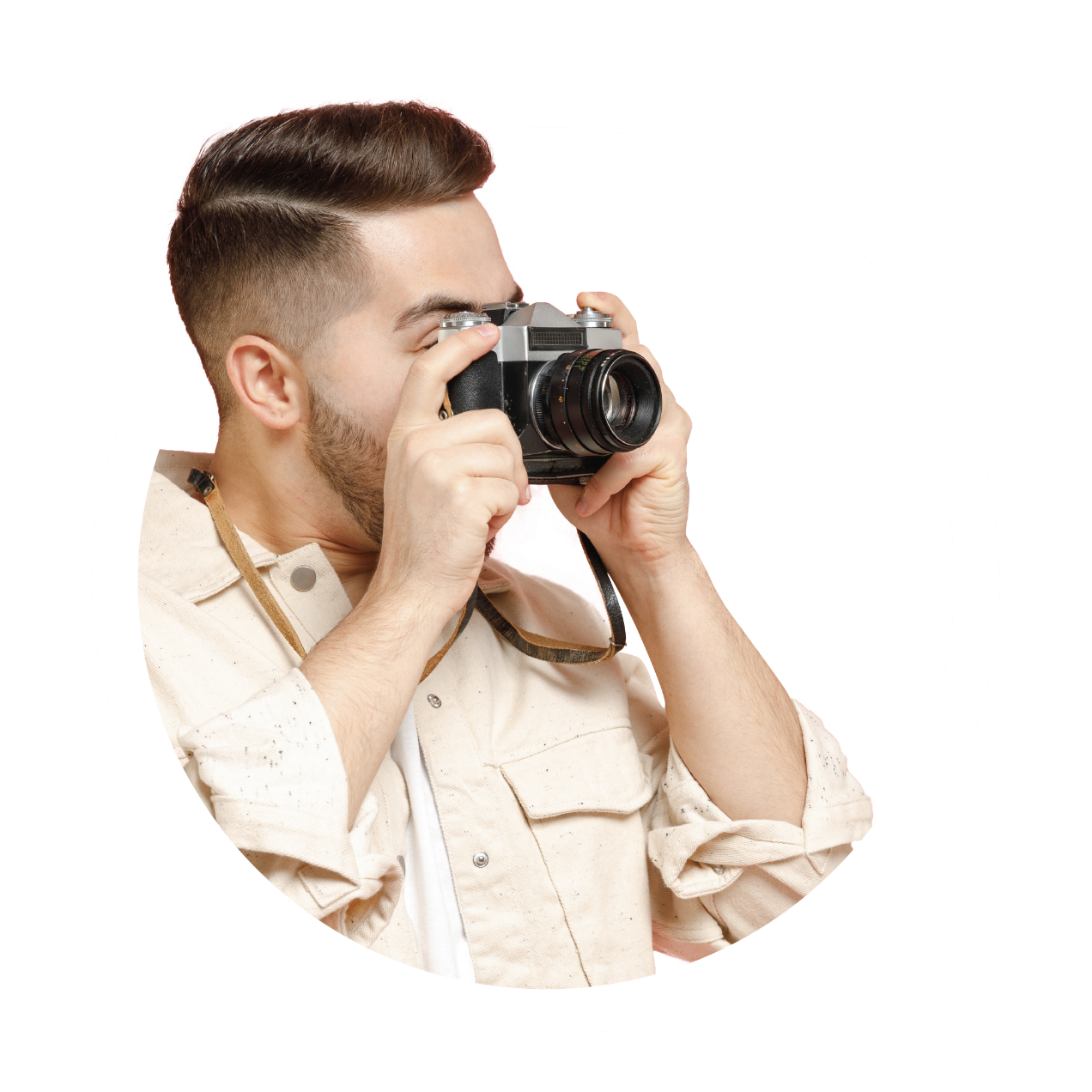 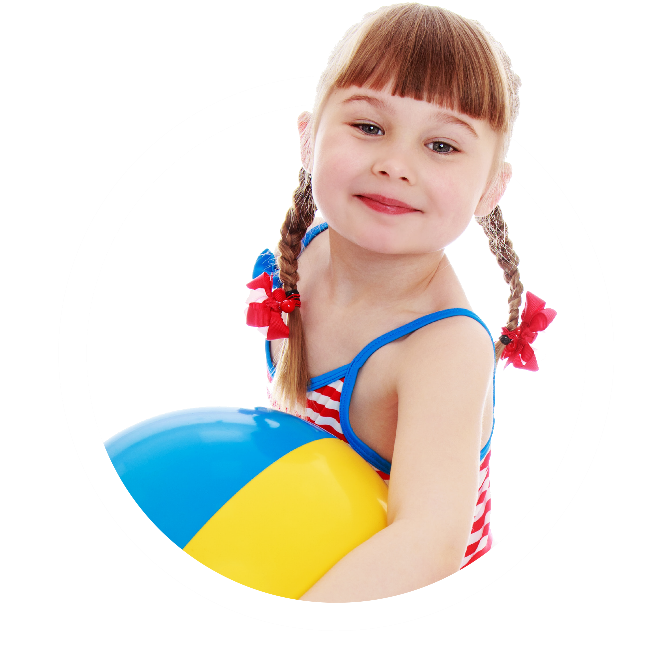 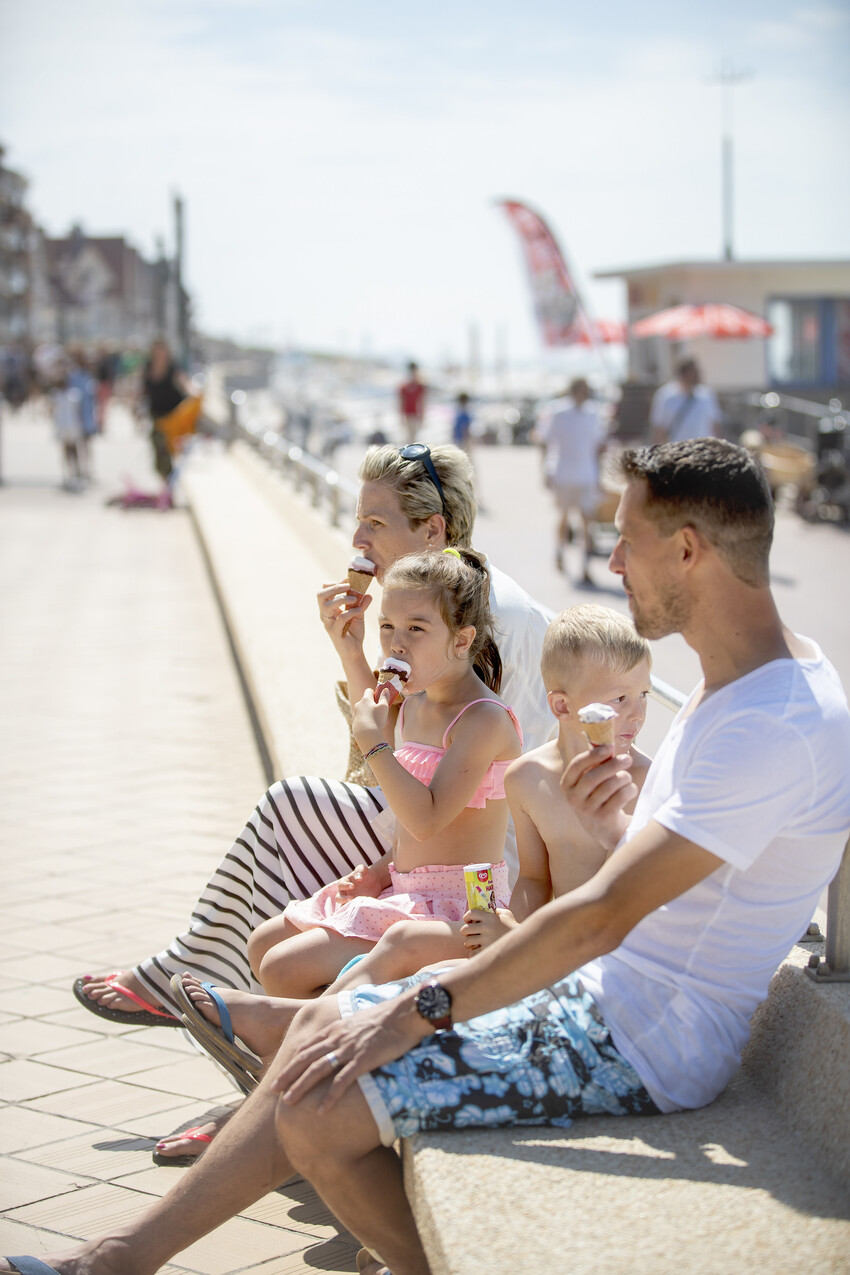 EN MOY
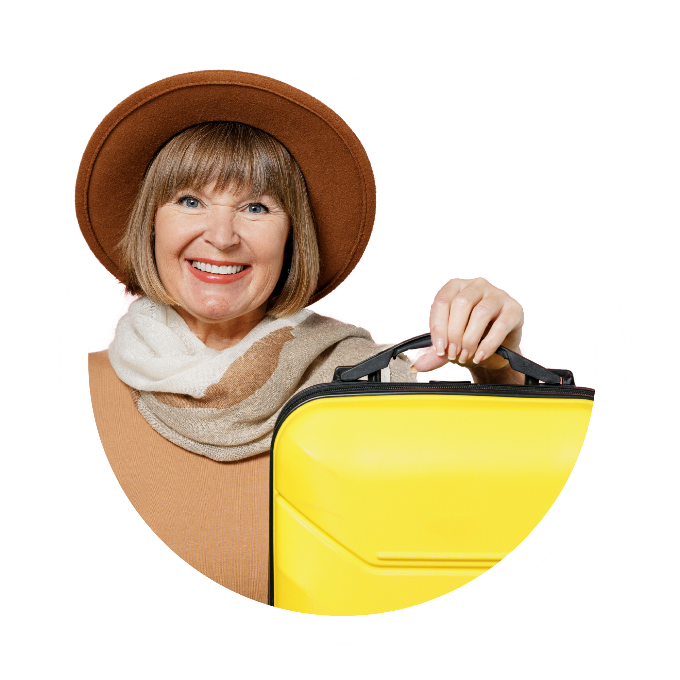 ≥50 ANS
36,5
32%
ANS
FAMILLE ÉLARGIE /AMIS
37%
ENFANTS
33%
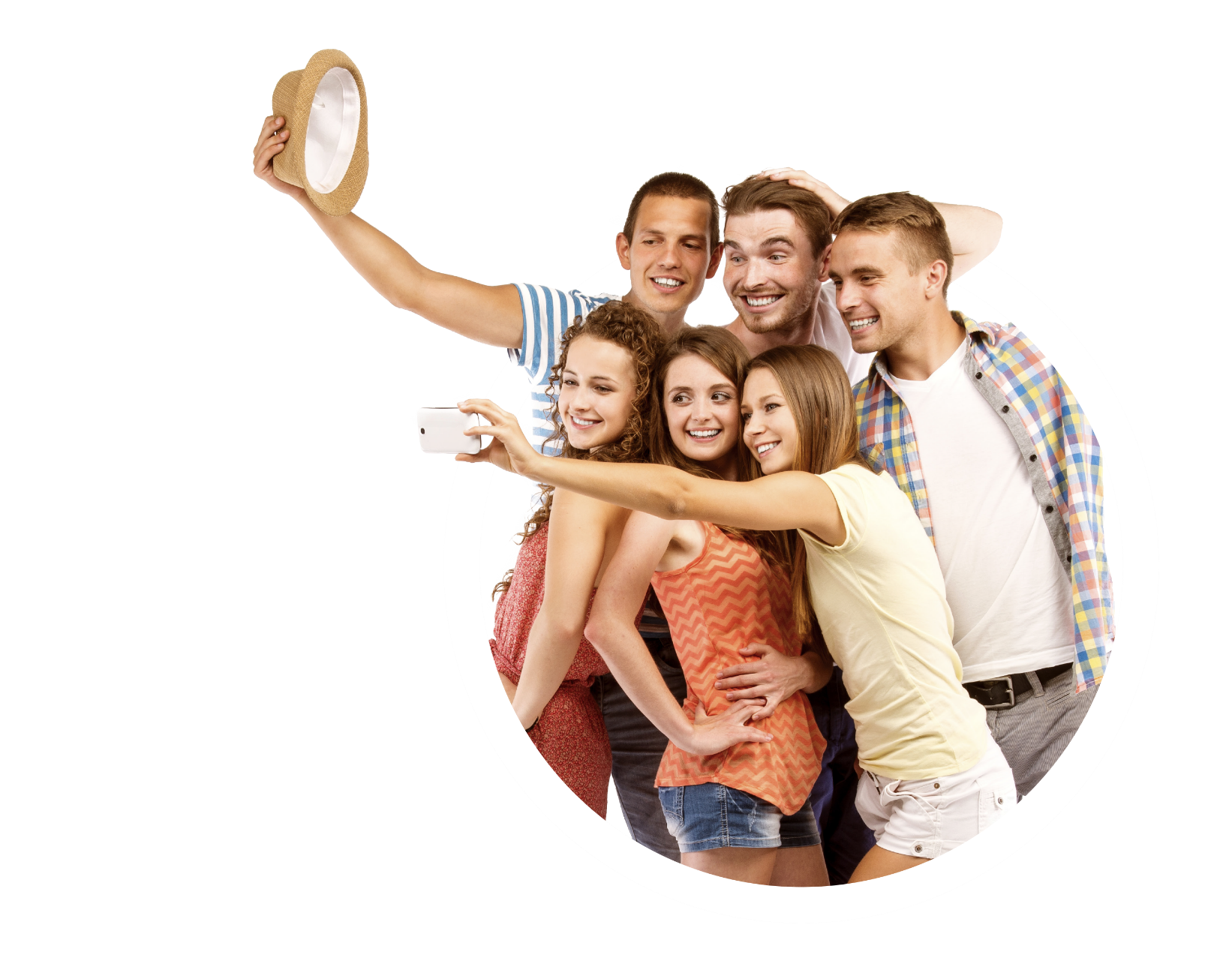 AVEC ENFANTS
59%
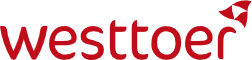 Source: Westtoer – chiffres 2021
[Speaker Notes: 53% van gezelschappen is met kinderen: vooral gezinnen met kinderen of 3 generaties

47% van gezelschappen zonder kinderen: voornamelijk koppels. Bij buitenlandse vakantiegangers zien we groter aandeel van koppels; behalve bij Fransen: daar zijn gezinnen met kinderen de grootste groep (omdat ze meer zitten in de Vakantieparken)]
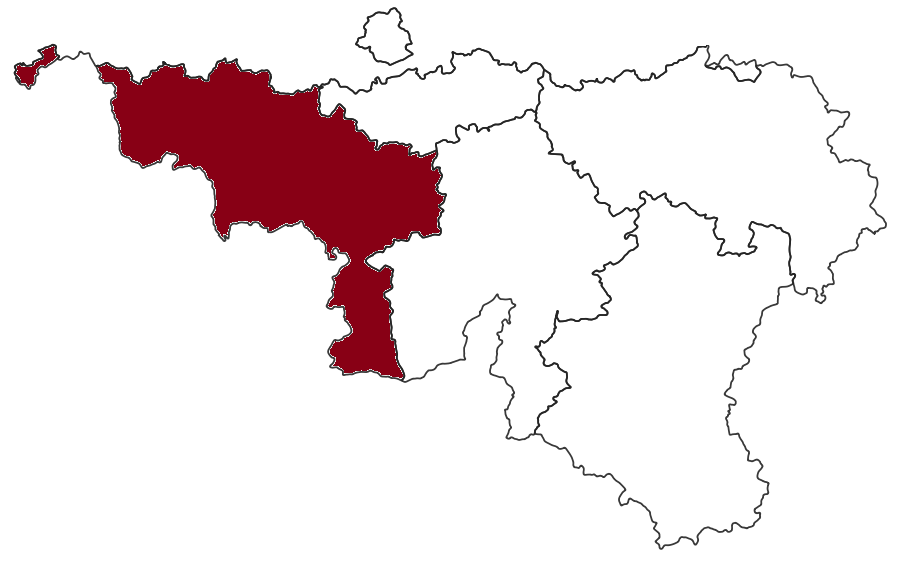 PROFIL DU VACANCIER DU HAINAUT
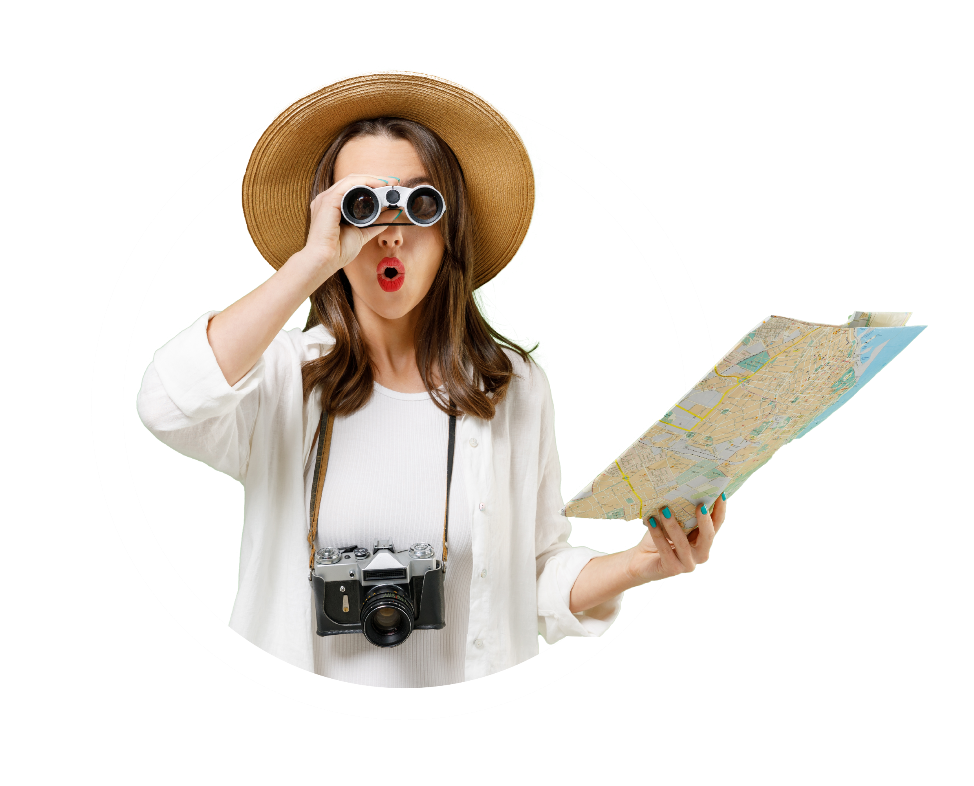 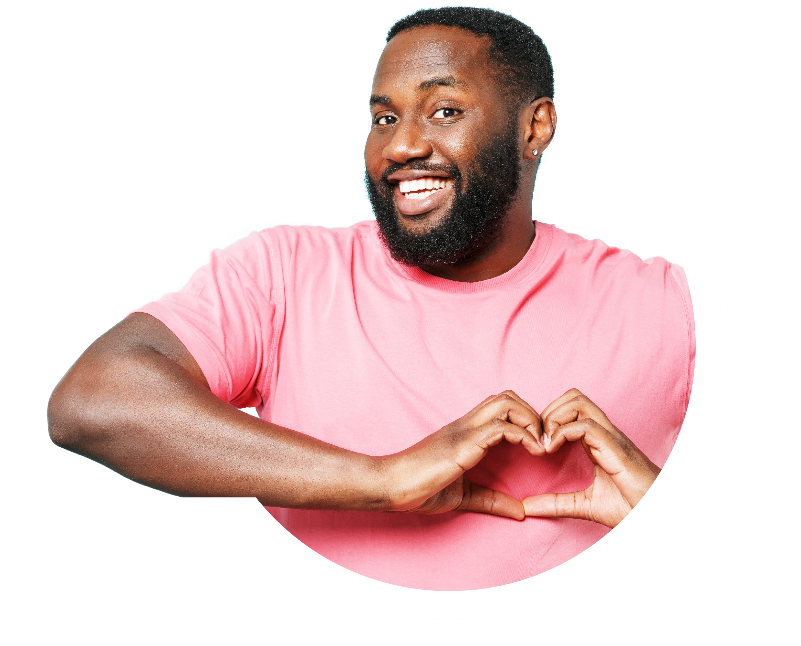 78%
22%
A SEJOURNE A LA CÔTE BELGE
CES 3 DERNIERES ANNEES
N’A PAS SEJOURNE A LA CÔTE BELGE
AU COURS DES 3 DERNIERES ANNEES
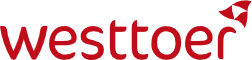 Source: Westtoer – chiffres 2021
[Speaker Notes: Trouwe vakantiegangers: 76% logeerde reeds aan de Kust in de voorbije 3 jaar / 24% niet
Wel lichte verschuivingen per land: Belgen: 22% nieuwe verblijfstoeristen (is iets hoger ivm vorig onderzoek – door corona iets meer nieuwe bezoekers)
DU, LUX, FR: minder nieuwe verblijfstoeristen ivm vorig onderzoek (door reisbeperkingen)
NL: 58% nieuwe bezoekers: hoger ivm vorige onderzoek: soms minder strikte corona-beperkingen in ons land en Beaufort als extra trekker.

71% overwoog geen andere bestemming voor hun weekend/vakantie aan de Kust. Iets lager ivm vorige onderzoek (mede door corona)]
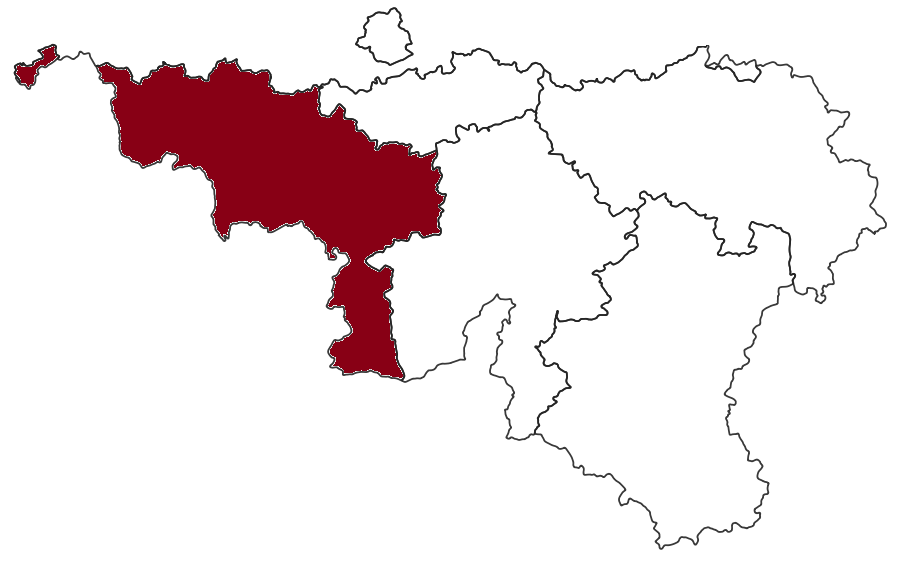 RAISONS POUR DES VACANCES A LA MER
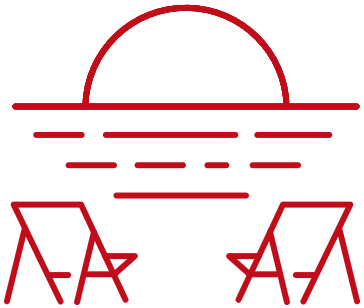 AUTRES RAISONS
28%
Mer & plage
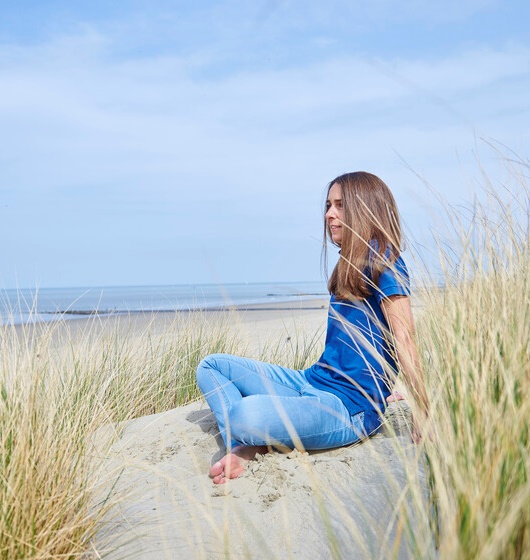 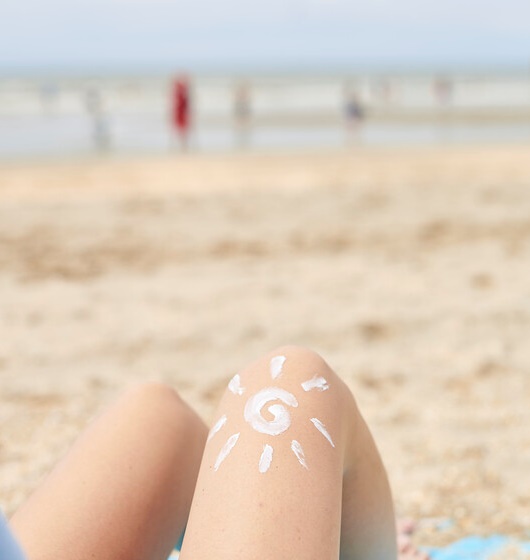 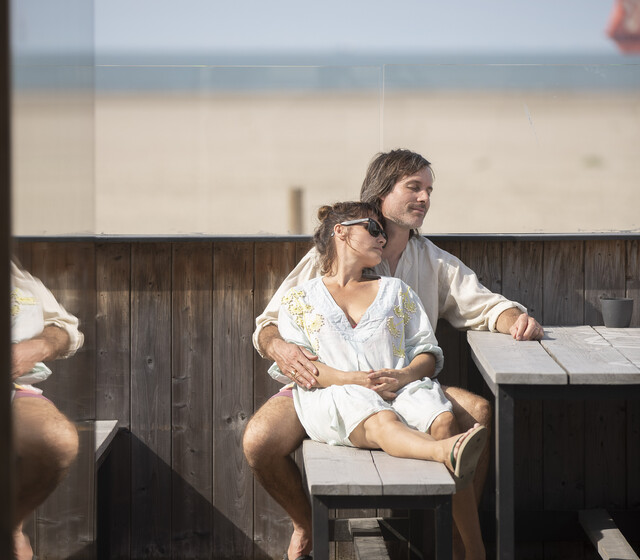 2
3
1
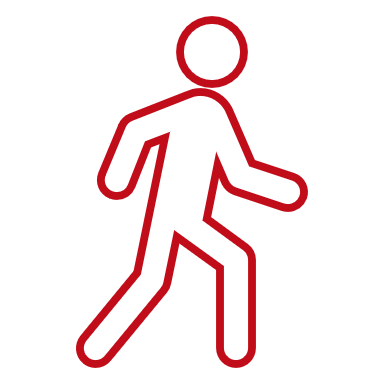 26%
Se balader
BIENFAITS DE L’AIR MARAIN
CADRE IDEAL POUR SE RESSOURCER
HABITUDE
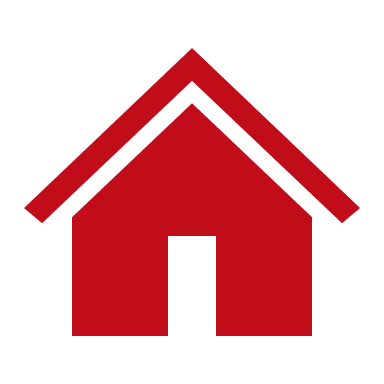 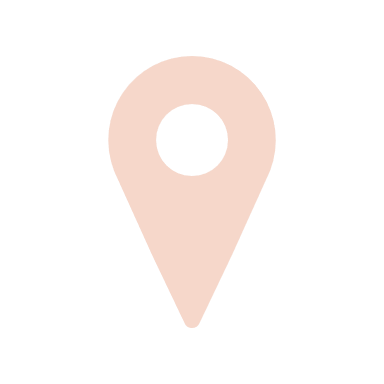 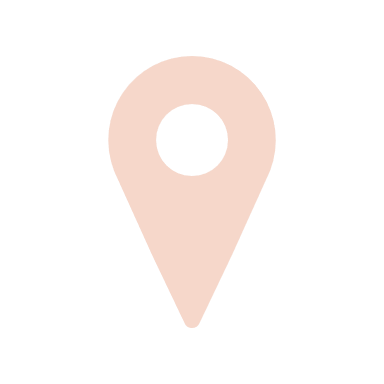 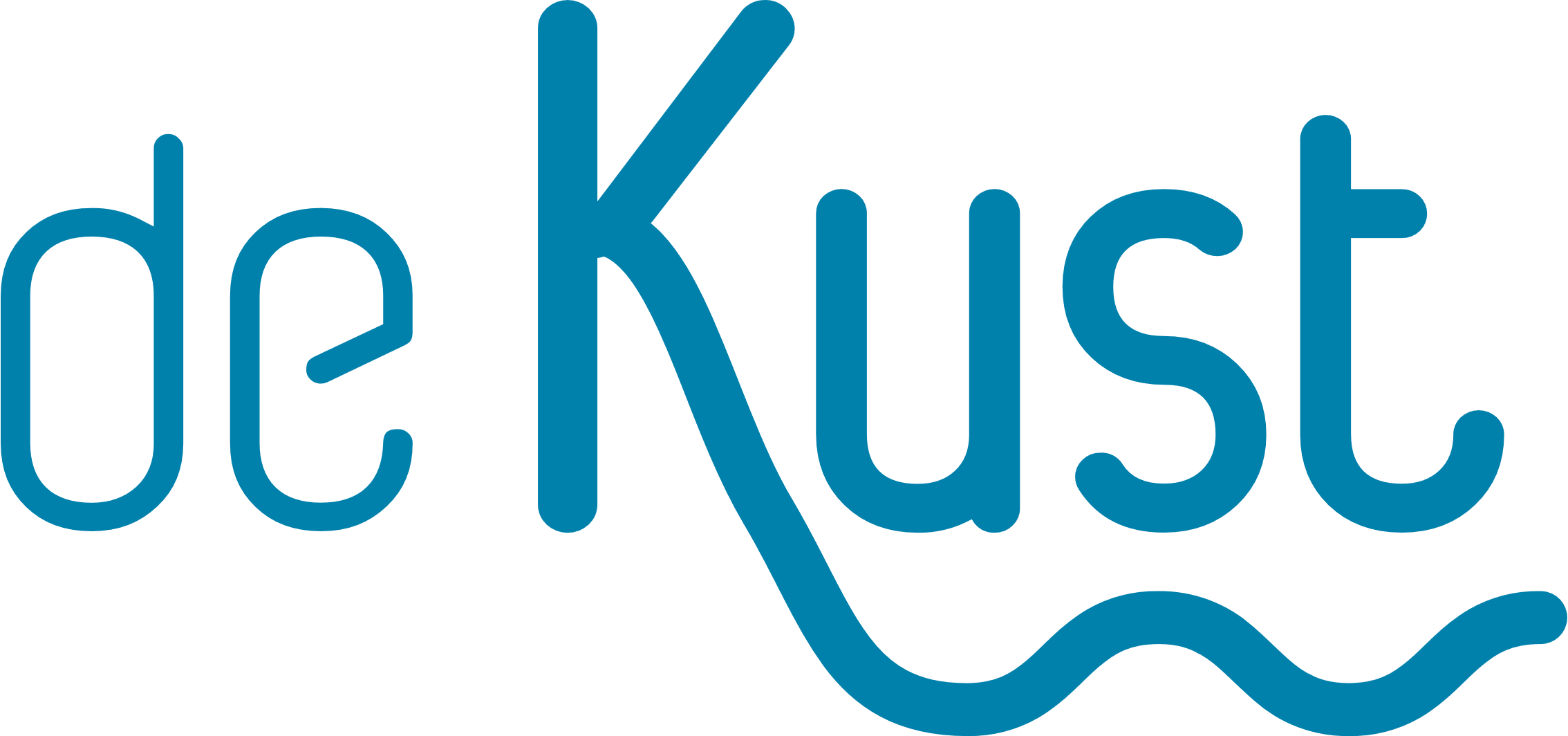 33%
48%
34%
25%
Proximité
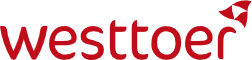 Source: Westtoer – chiffres 2021
[Speaker Notes: Kindvriendelijkheid voornamelijk vermeld door gezelschappen met kinderen (bij hen staat kindvriendelijkheid op nr 2). Bij gezelschappen zonder kinderen komt op nr 6: lekker eten en drinken.

Bijna 1 op 4 duidt één van de coronagerelateerde redenen aan: reisbeperlingen naar andere bestemmingen of veilig gevoel aan de Kust in coronatijden; voornamelijk Belgen (25%), Duitsers (27%) en Nederlanders (22%)]
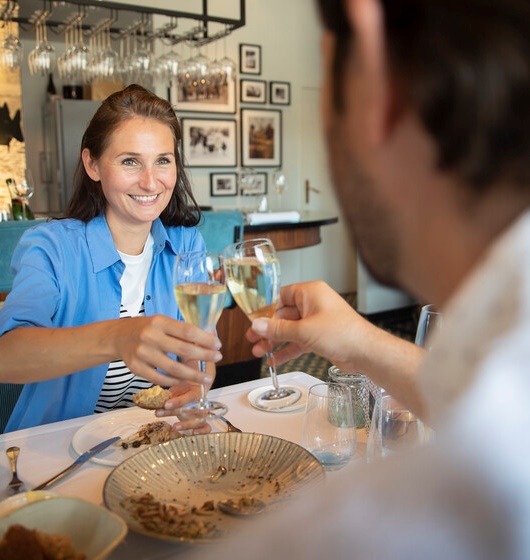 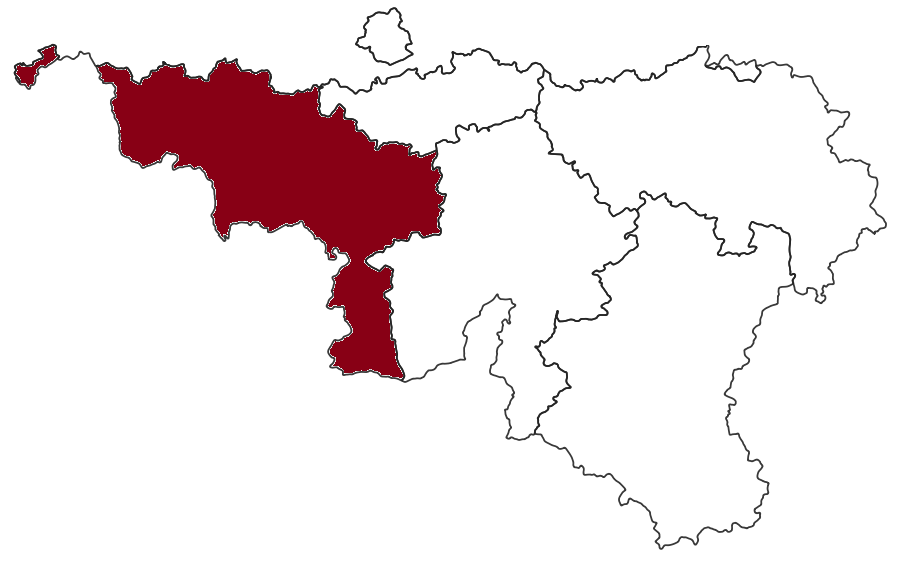 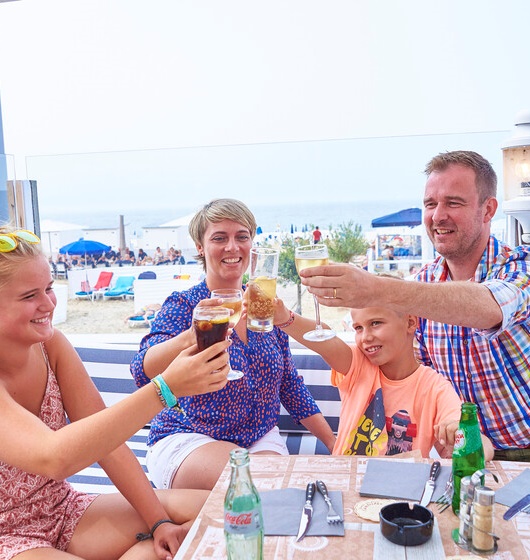 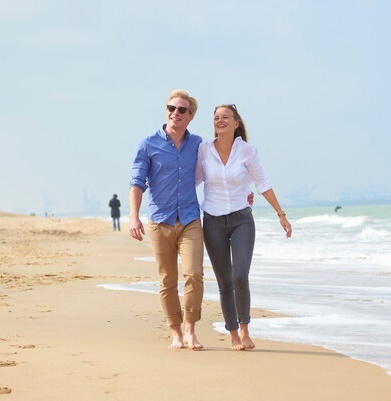 67% 
RESTAURANT, BISTRO, RESTAURANT ETOILE
62% 
CAFE, TERRASSE, BAR DE PLAGE
90% 
SE BALADER
LES ACTIVITES FREQUENTES
 LES PLUS POPULAIRES
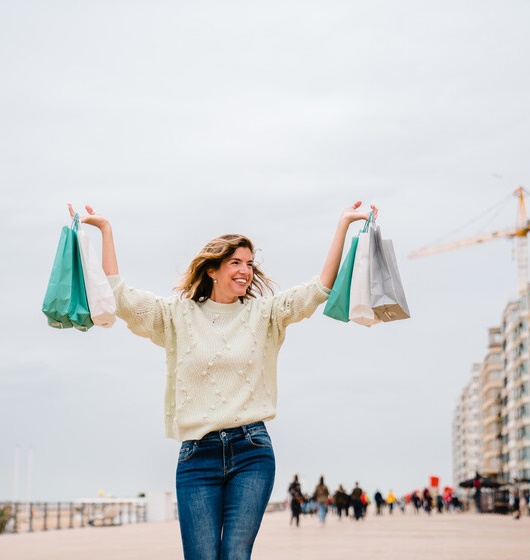 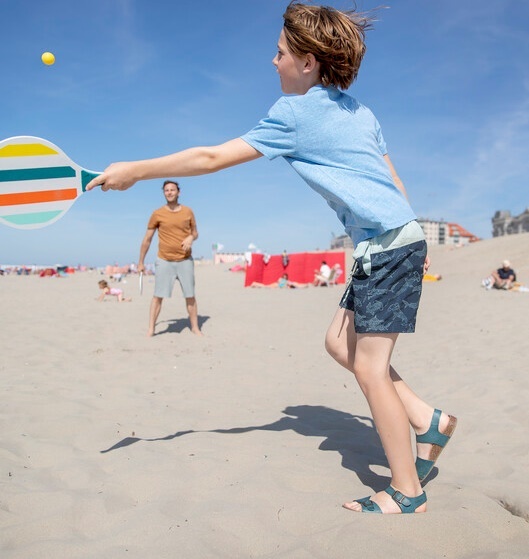 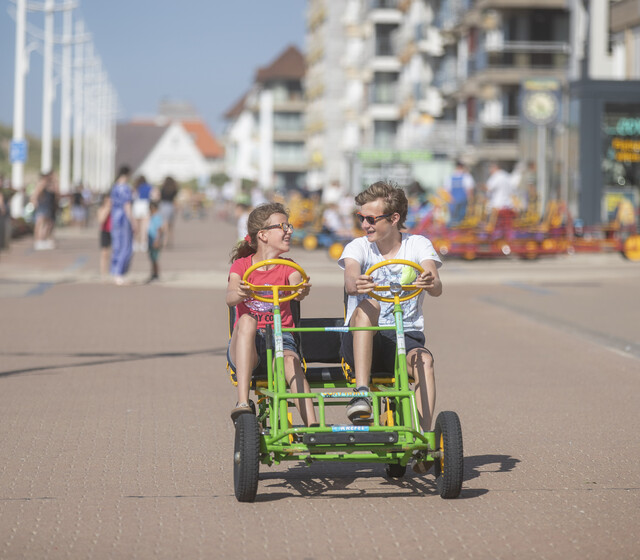 57% 
SHOPPING
27% 
ACTIVITES DE PLAGE ET DE BORD DE MER
25% 
CUISSE-TAX
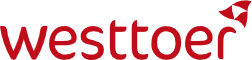 Source: Westtoer – chiffres 2021
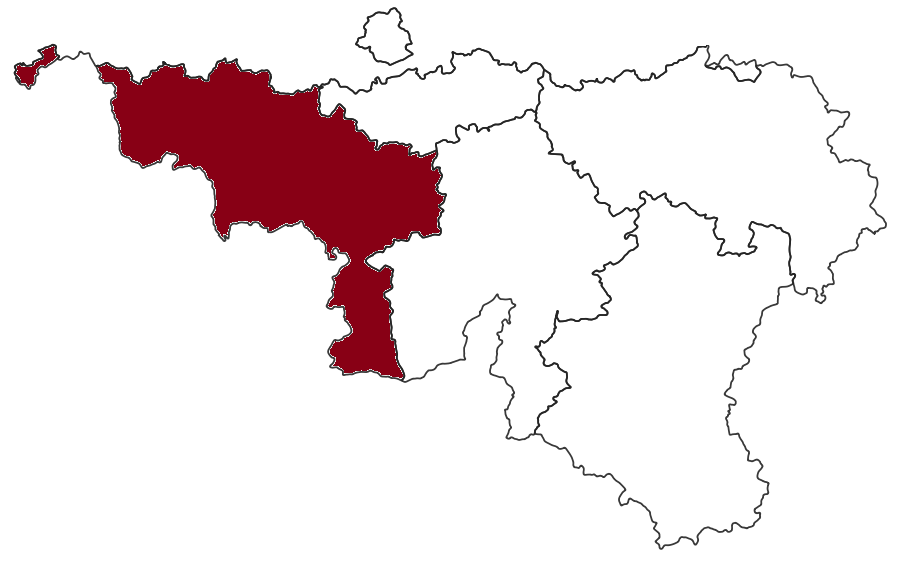 ACTIVITES SUR LA CÔTE BELGE PENDANT LES VACANCES
(PAS TOUS LES JOURS)
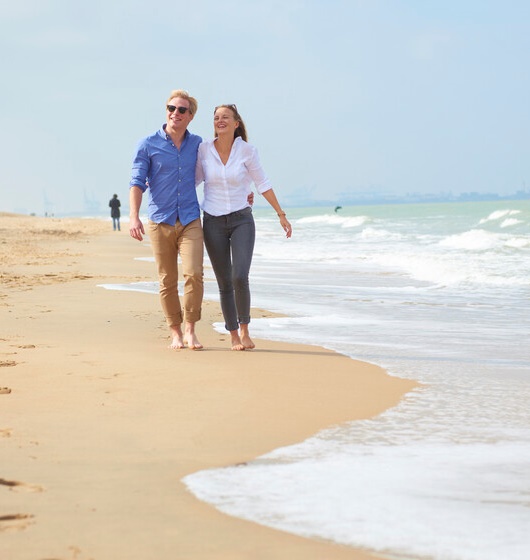 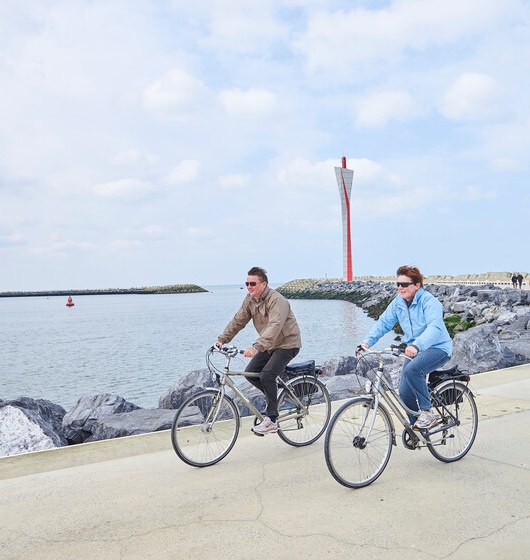 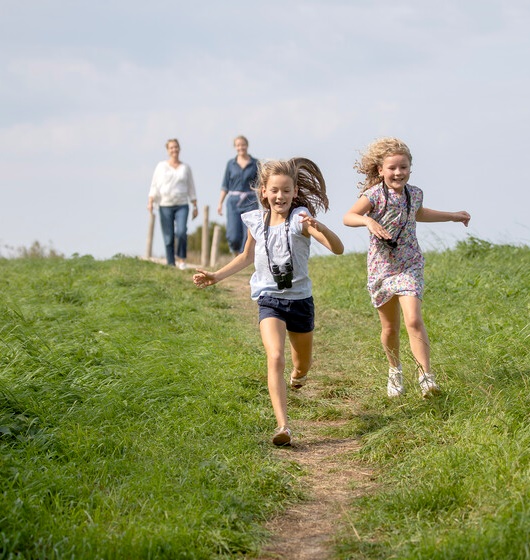 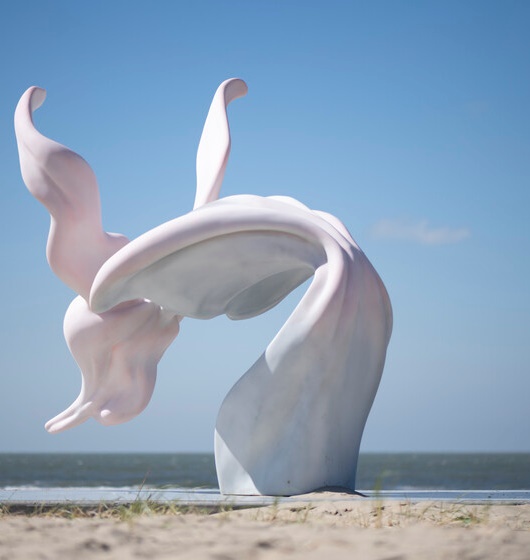 FOTO
16%
78%
51%
19%
RANDONNEE A VELO 
(> 1 heure)
RANDONNEE PLUS LONGUE (> 1 heure)
VISITE AUTRE STATION BALNEAIRE
VISITE D’UNE ATTRACTION, D’UN MUSEE OU EVENEMENT
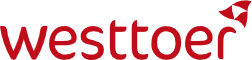 Source: Westtoer – chiffres 2021
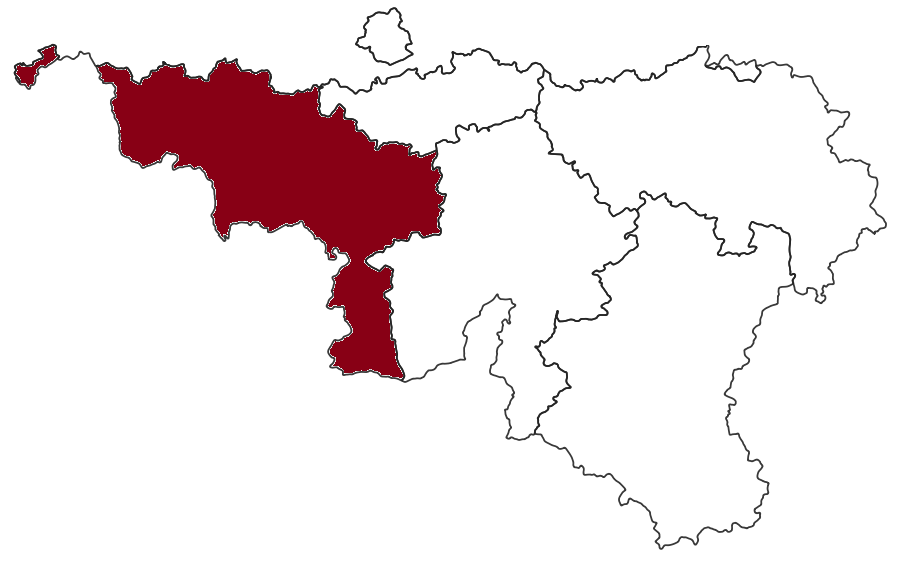 ACTIVITES DANS L’ARRIERE-PAYS
11% va au moins 1 fois dans l’arriere-pays
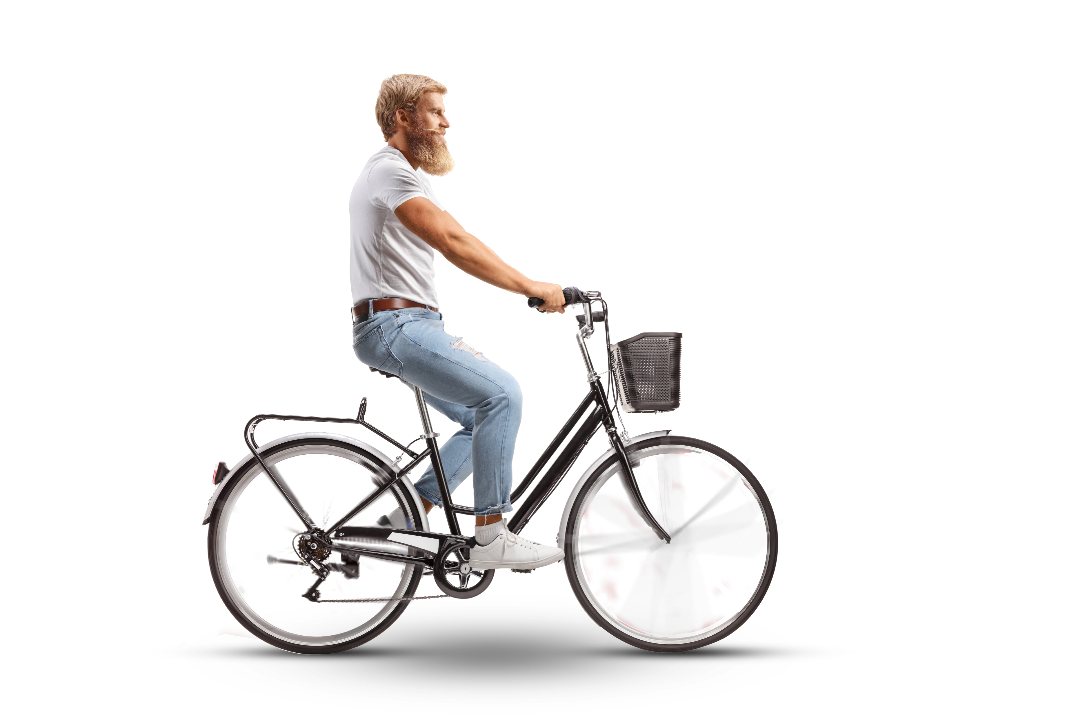 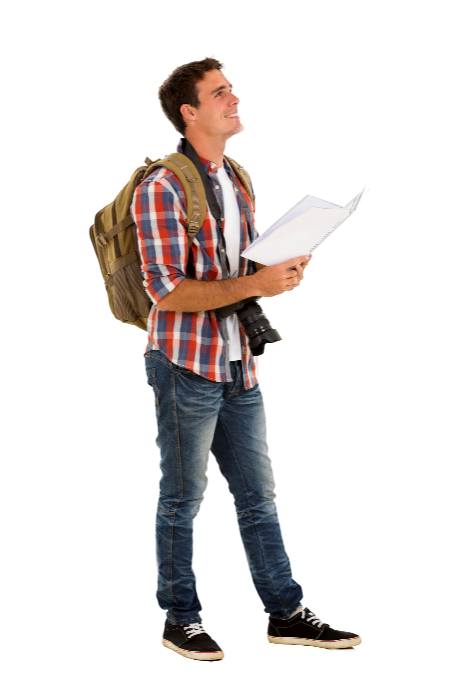 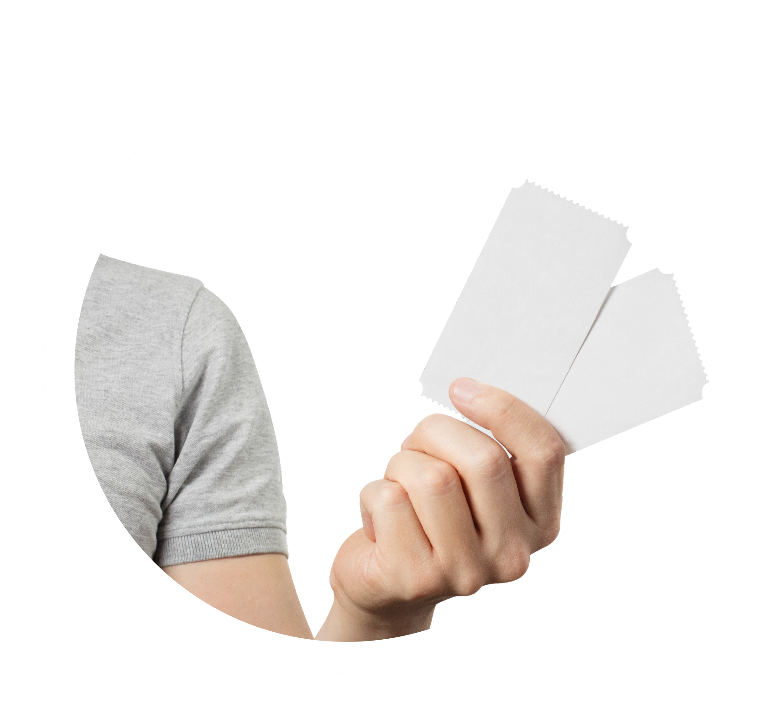 7%
7%
5%
UNE EXCURSION 
DANS L’ARRIERE-PAYS
BALADE A VELO 
DANS L’ARRIERE-PAYS
MUSEE, ATTRACTION, EVENEMENT DANS L’ARRIERE-PAYS
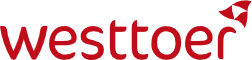 Source: Westtoer – chiffres 2021
[Speaker Notes: 1 op 5 gaat ook naar hinterland tijdens zijn weekend of vakantie aan de Kust. Is hoger dan in 2016.
Buitenlandse vakantiegangers bezoeken traditioneel vaker het hinterland

Zowel excursie naar hinterland, fietstocht naar hinterland als musea/attractie/evenement gestegen]
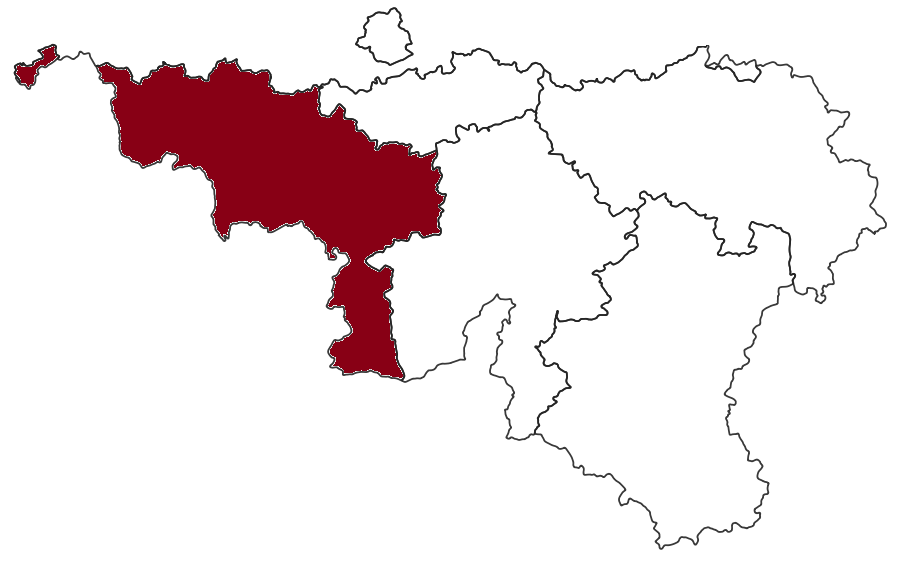 SATISFACTION
GLOBALEMENT TRES SATISFAIT DES VACANCES SUR LA CÔTE BELGE
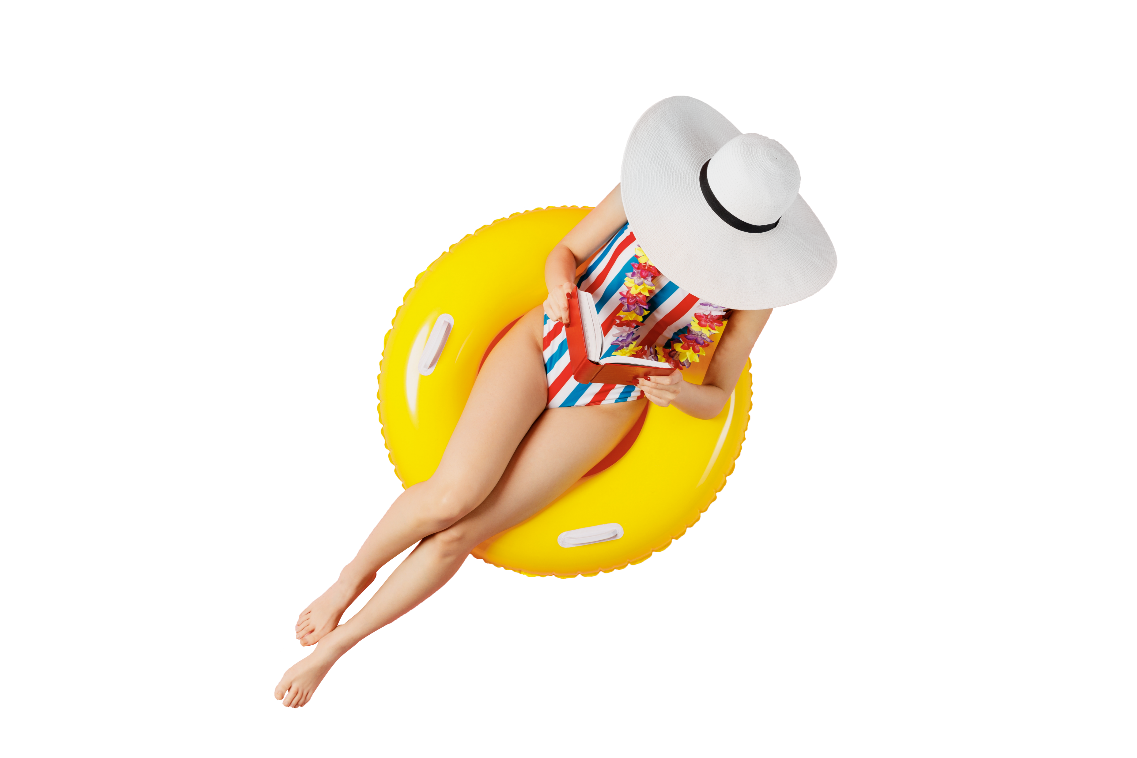 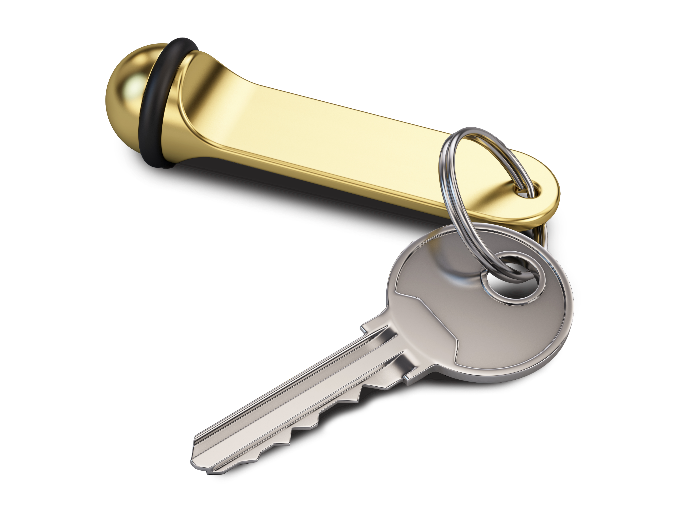 GLOBALEMENT TRES SATISFAIT DU LOGEMENT
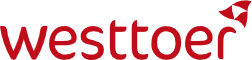 Source: Westtoer – chiffres 2021
[Speaker Notes: Sterke stijging in aandeel uiterst + zeer tevreden in vergelijking met voorgaande onderzoeken. 
Aandeel dat ontevreden is blijft laag: minder dan 1% over vakantie aan zee en 3% over logies.

Hoge tevredenheid over vakantie en logies is pluim voor kustgemeenten en logies die enorme inspanningen hebben gedaan om tijdens onzekere corona-tijden hun gasten toch een zo aangenaam mogelijke vakantie te bieden.]
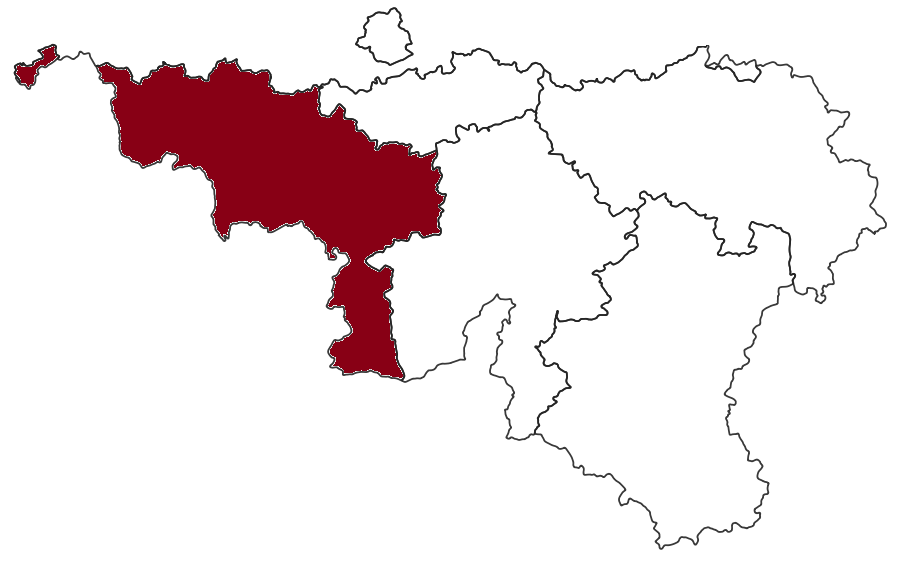 SATISFACTION
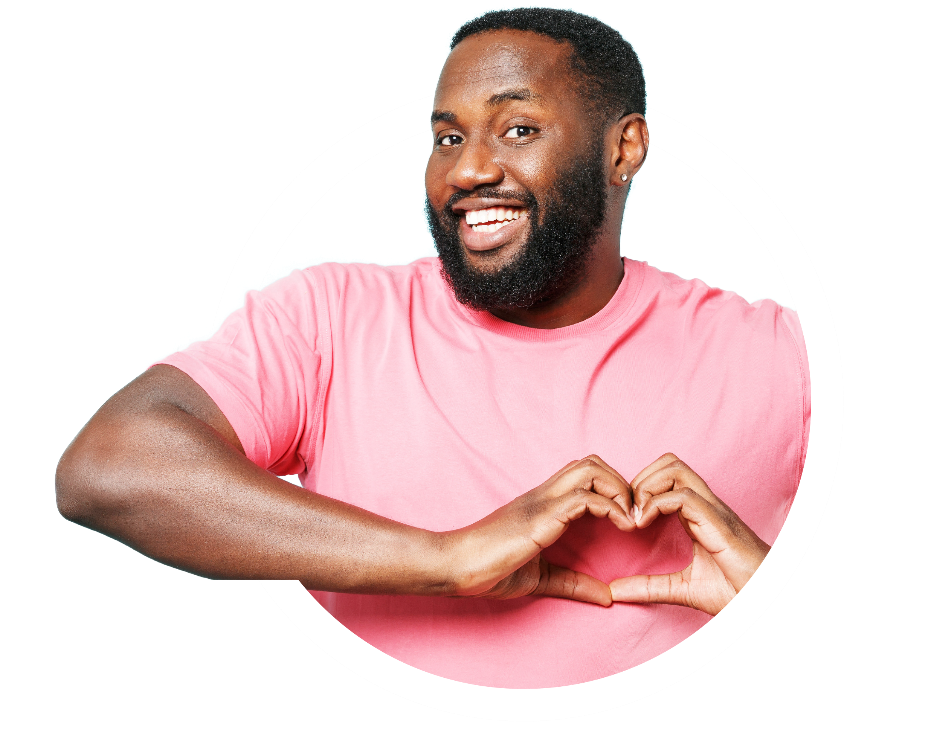 97%
ENVISAGE UN AUTRE WEEK-END / AUTRES VACANCES DANS LES 3 PROCHAINES ANNEES
Moins de 5
5 ou 6
1%
3%
DES VACANCES SUR LA CÔTE BELGE
SONT FORTEMENT RECOMMANDEES
9 ou 10
49%
7 ou 8
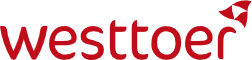 Source: Westtoer – chiffres 2021
DANS QUELLE MESURE RECOMMANDERIEZ-VOUS UN SEJOUR A LA CÔTE BELGE A VOS AMIS, VOTRE FAMILLE, DES CONNAISSANCES ?
47%
[Speaker Notes: Bijna iedereen overweegt een nieuw weekend of vakantie in komende 3 jaar

Bij vraag in welke mate ze hun verblijf aan de Kust zouden aanbevelen aan vrienden en familie geeft 55% een score van 9 of 10 (=promoters). Slechts 4% geeft score van 6 of minder (=criticasters)
Net Promoter Score meet klantenloyaliteit en is het verschil tusssen Promoters en criticasters. Zo komen we op een NPS score van 51. Dit is zeer hoog (vanaf 30 is dit goed)]
RESIDENCES SECONDAIRES
LES BELGES FRANCOPHONES PROPRIETAIRES DE 19 811 RESIDENCES DE VACANCES
= 20% DES RESIDENCES DE VACANCES A LA CÔTE BELGE
71
ZEEBRUGGE
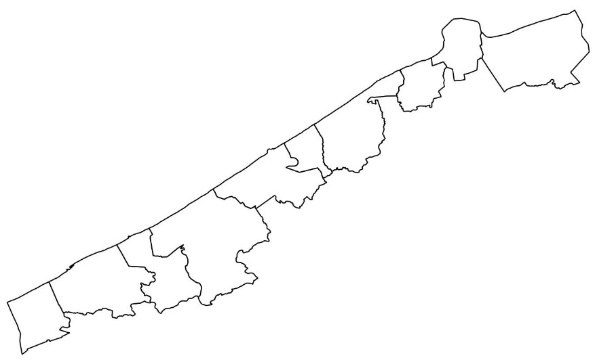 3 572
KNOKKE-HEIST
1 477
DE HAAN
1 515
OOSTENDE
699
BLANKENBERGE
1 340
NIEUWPOORT
158
BREDENE
3 142
DE PANNE
2021:
± 700 000 ARRIVÉES DES BELGES FRANCOPHONES (21%)
3,9 MILLIONS DE NUITÉES
2 567
MIDDELKERKE
5 270
KOKSIJDE
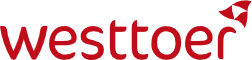 Source: Westtoer – chiffres 2020
5542 PROPRIETAIRES DE HAINAUT
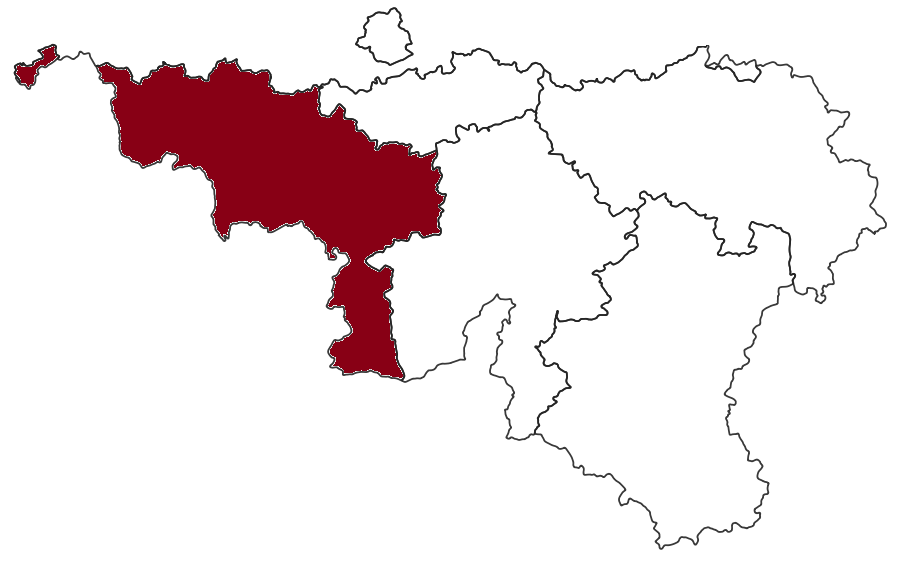 ENVIRON 5550 FAMILLES DE HAINAUT SONT PROPRIETAIRES D’UNE RESIDENCE SECONDAIRE A LA CÔTE BELGE 

= 28% DE TOUTES LES RESIDENCES DE VACANCES DE BELGES FRANCOPHONES
28%
LES PLUS POPULAIRES: COXYDE, LA PANNE ET MIDDELKERKE
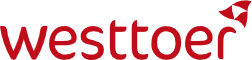 Source: Westtoer – chiffres 2020
[Speaker Notes: 53% van gezelschappen is met kinderen: vooral gezinnen met kinderen of 3 generaties

47% van gezelschappen zonder kinderen: voornamelijk koppels. Bij buitenlandse vakantiegangers zien we groter aandeel van koppels; behalve bij Fransen: daar zijn gezinnen met kinderen de grootste groep (omdat ze meer zitten in de Vakantieparken)]
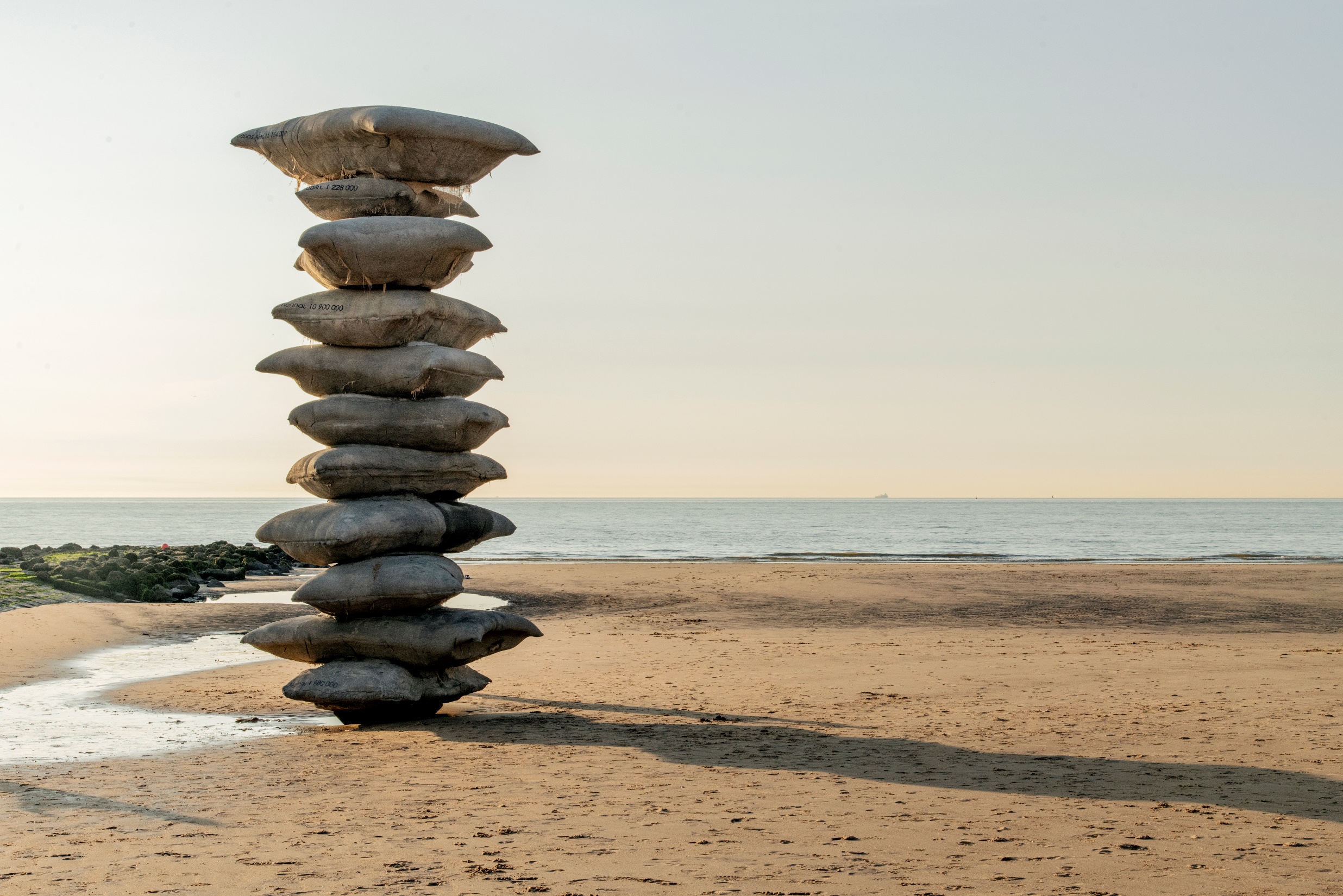 En plus…         des lieux époustouflants
140 lieux époustouflants, 47 photographes, des escapades
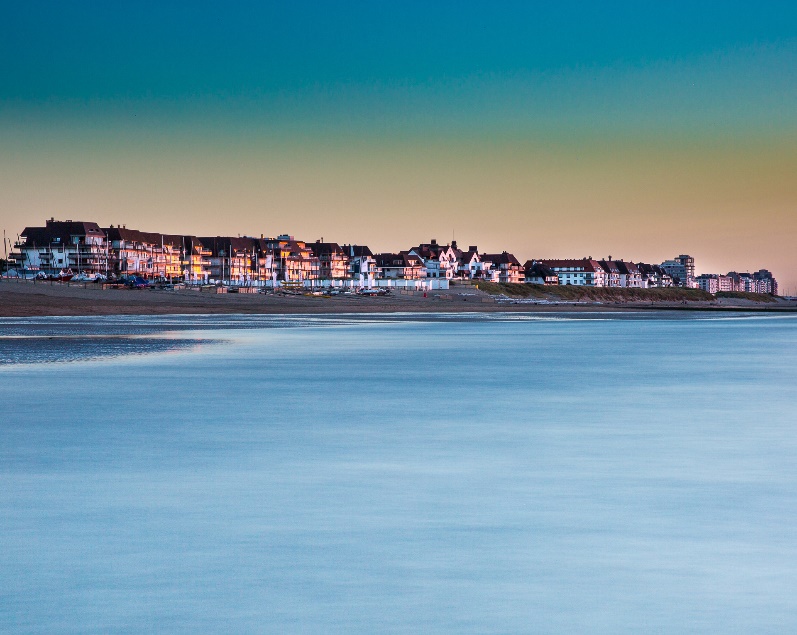 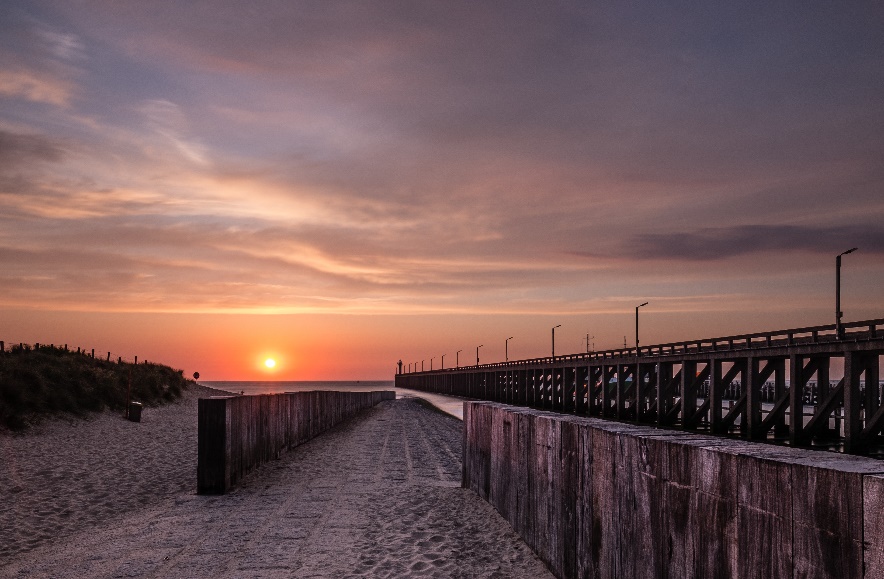 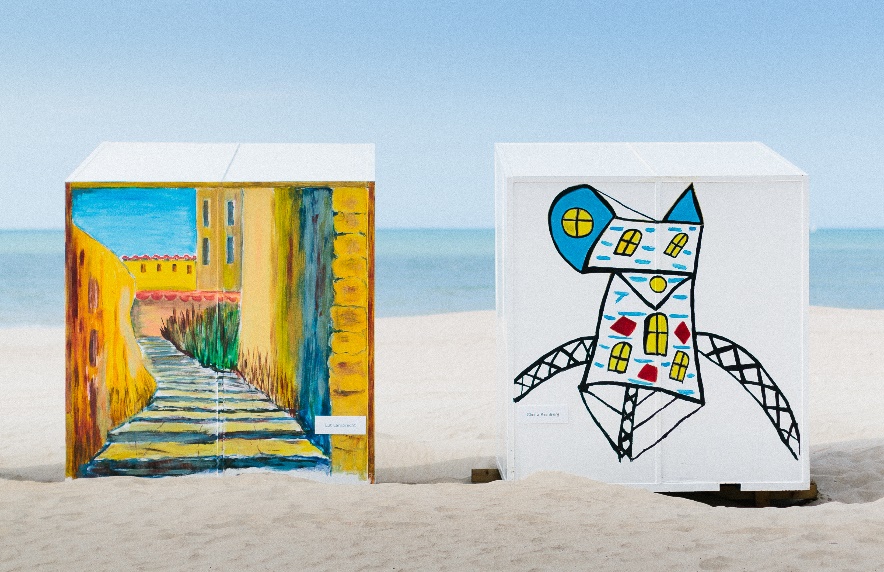 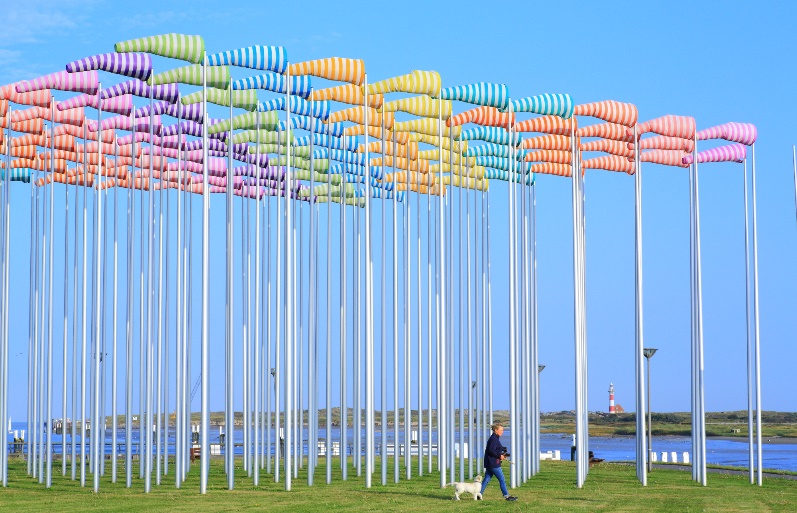 MERCI POUR VOTRE ATTENTION
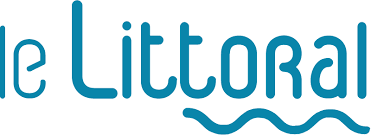 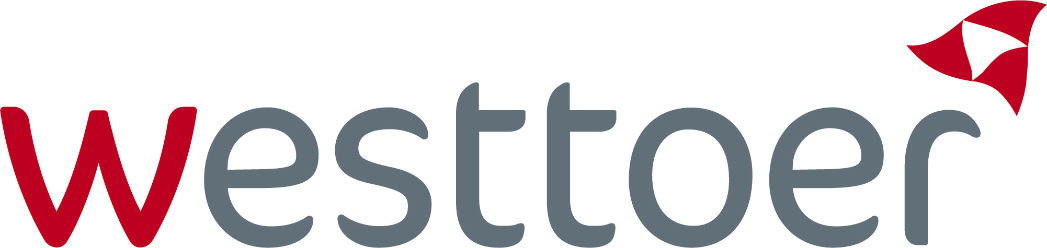